Texas Demographic Trends and Characteristics
Popp Hutcheson PLLC
Austin, Texas
April 21, 2022
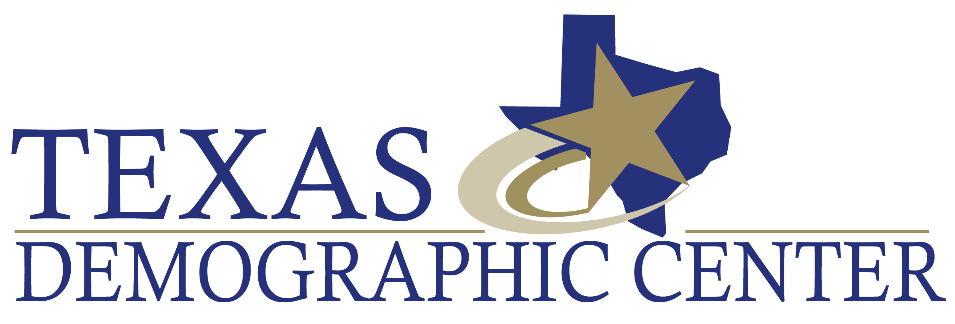 1
States with Most Population Growth, 2010 to 2020
79% of U.S. Total
SOURCE: U.S. Census Bureau. 2010 and 2020 Census Count and 2021 Population Estimates
Census 2020 Population, Texas Counties
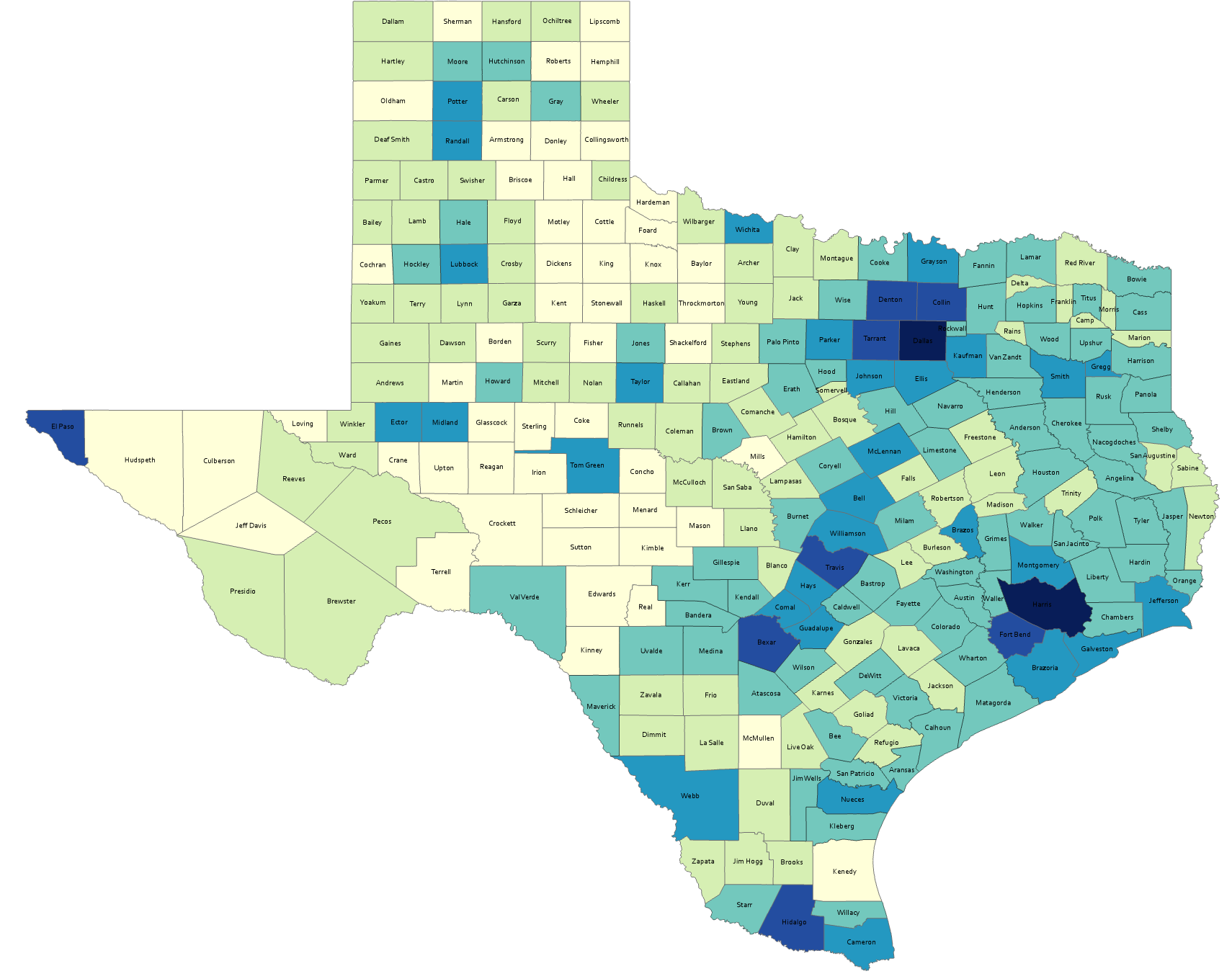 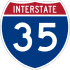 87%
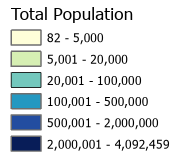 3
SOURCE: US Census Bureau, 2020 Census, P.L. 94-171 Redistricting Files
Numeric Change, Texas Counties, 2010-2020
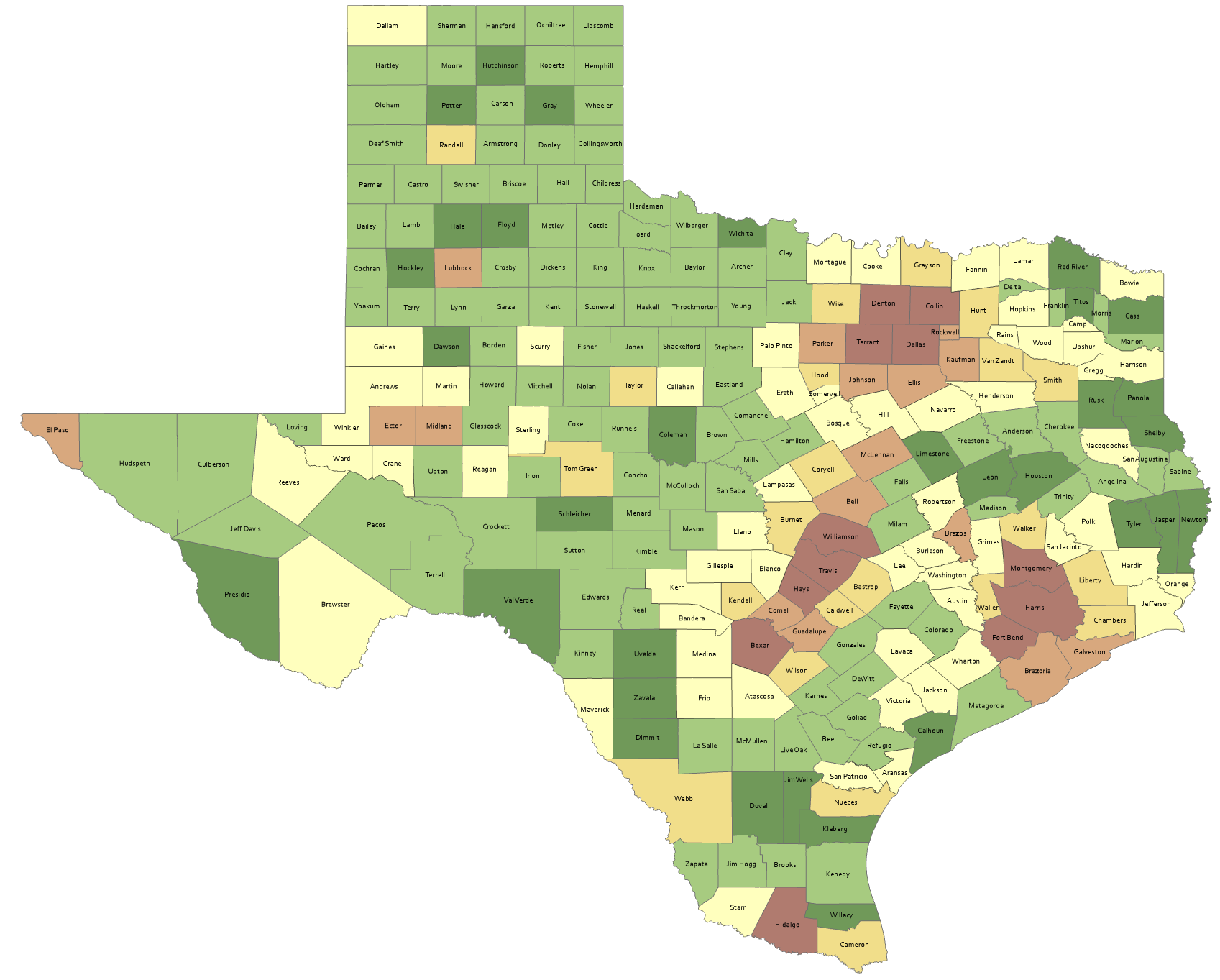 143 counties lost population
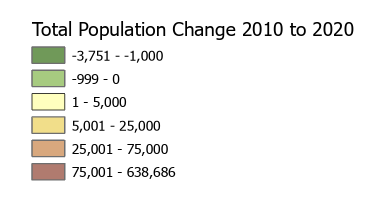 4
SOURCE: US Census Bureau, 2010 and 2020 Census, P.L. 94-171 Redistricting Files
Top Counties for Numeric Growth in Texas, 2010-2020
5
Source: US Census  Bureau, 2020 Evaluation Population Estimates
Top Counties for Percent Growth in Texas, 2010-2020*
6
Source: US Census  Bureau, 2020 Evaluation Population Estimates
*Among counties with populations of 50,000 or more in 2020
Racial/Ethnic Contributions to Texas Population Growth, 2010-2020
3,999,944 new Texans
95.3% attributable to growth of minority populations
7
Source: US Census Bureau, 2010 and 2020 Census, P.L. 94-171 Redistricting Files
Percent distribution of race/ethnic groups in Texas, 2010 and 2020
8
Source: US Census Bureau, 2010 and 2020 Census, P.L. 94-171 Redistricting Files
Texas White (non-Hispanic) and Hispanic Populations by Age, 2019
Source: Texas Demographic Center, 2018 Population Estimates
Difference in Population Density per Square Mile (2020-2010), Texas Counties
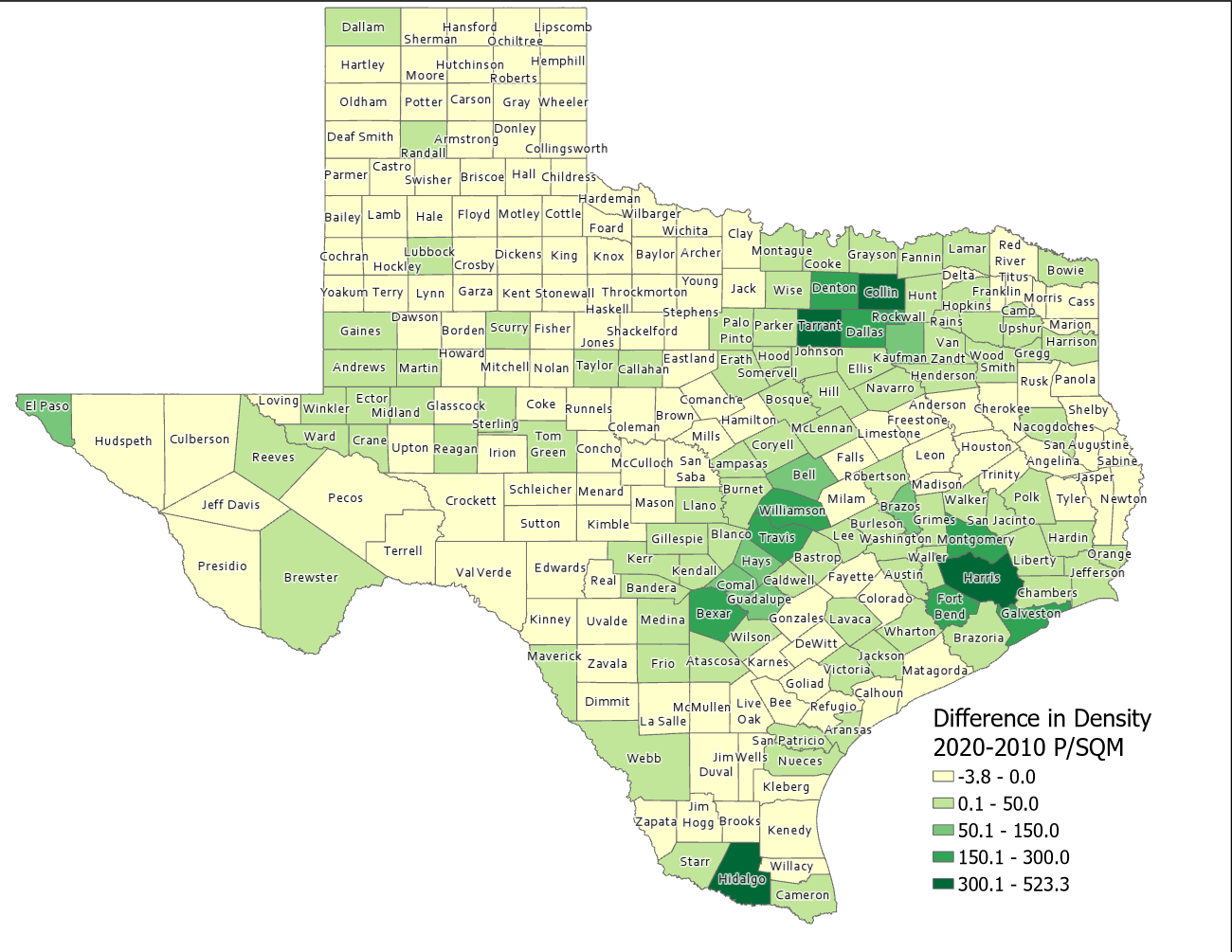 10
SOURCE: US Census Bureau, 2010 and 2020 Census, P.L. 94-171 Redistricting Files
Numeric Change, Austin area places, 2010-2020
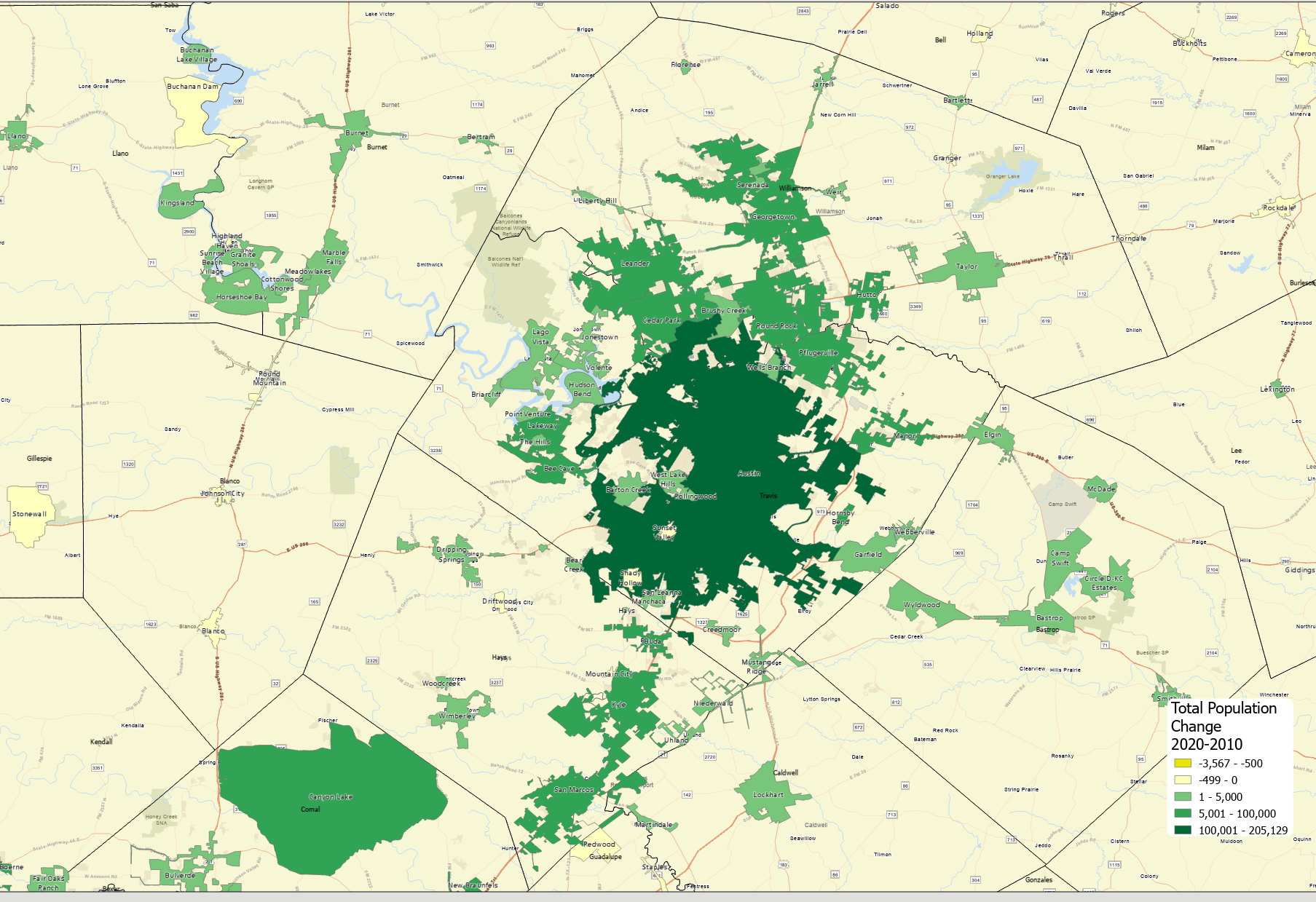 11
SOURCE: U.S. Census Bureau. 2010 and 2020 Census Count
Estimated Domestic and International Migration for Texas, 2011-2021
12
SOURCE: U.S. Census Bureau. 2020 Evaluation Population Estimates and 2021 Vintage Population Estimates
Estimated Components of Population Change for Texas, 2010-2020 and 2020-2021
2010 to 2020
2020 to 2021
SOURCE: U.S. Census Bureau. 2020 Evaluation Population Estimates and 2021 Vintage Population Estimates
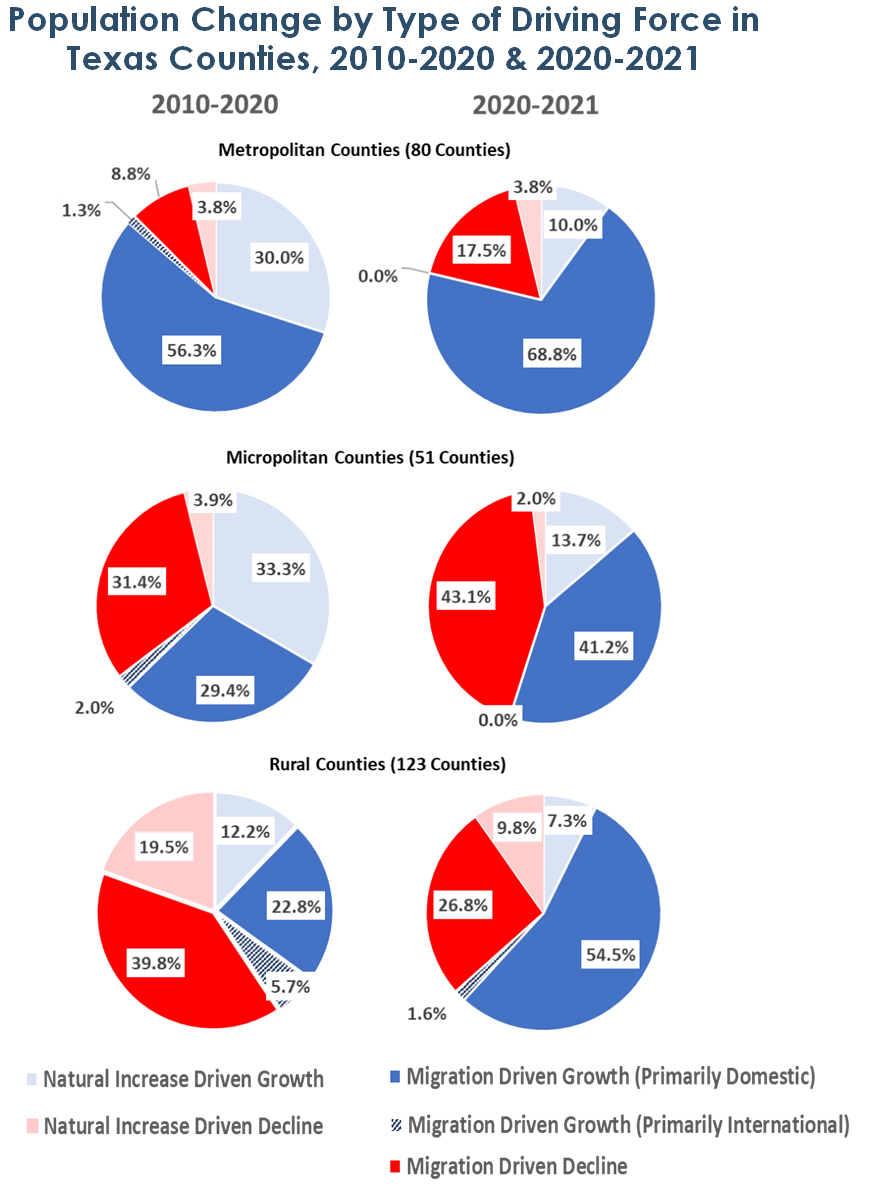 14
Estimated Change from Domestic Migration Comparing 2010-20 and 2020-21, Texas Counties
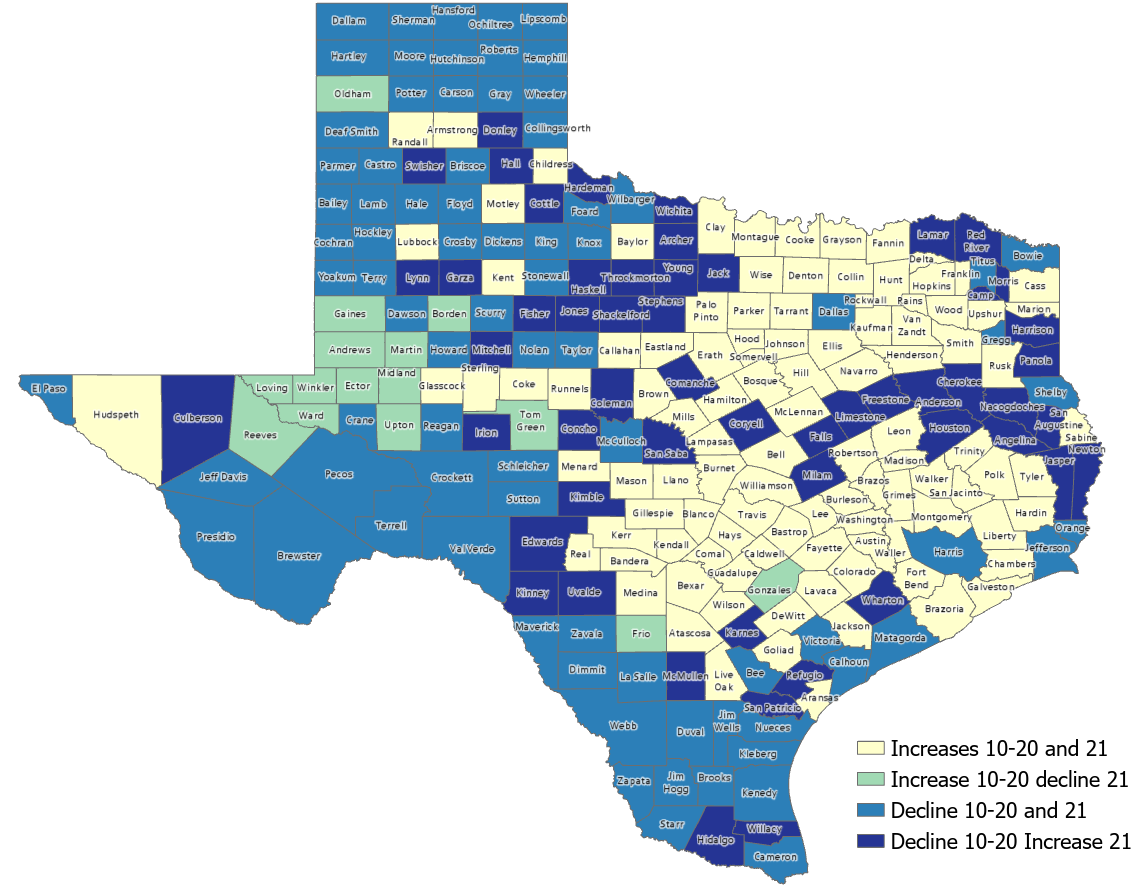 Number of Counties

106
15
79
54
15
Source: US Census Bureau, 2021 Population Estimates
Total Fertility Rate (TFR) for Select States, 2008-2018
Average number of children born to women over child-bearing years
TFR
Replacement Rate: 
TFR of 2.1 (approx.) to sustain population growth
SOURCE: Centers for Disease Control and Prevention, National Center for Health Statistics.
Texas Birth Rates, 2007-2019
SOURCE: Centers for Disease Control and Prevention, National Center for Health Statistics.
Generational Population Pyramids, Texas, 2010 and 2020
2010
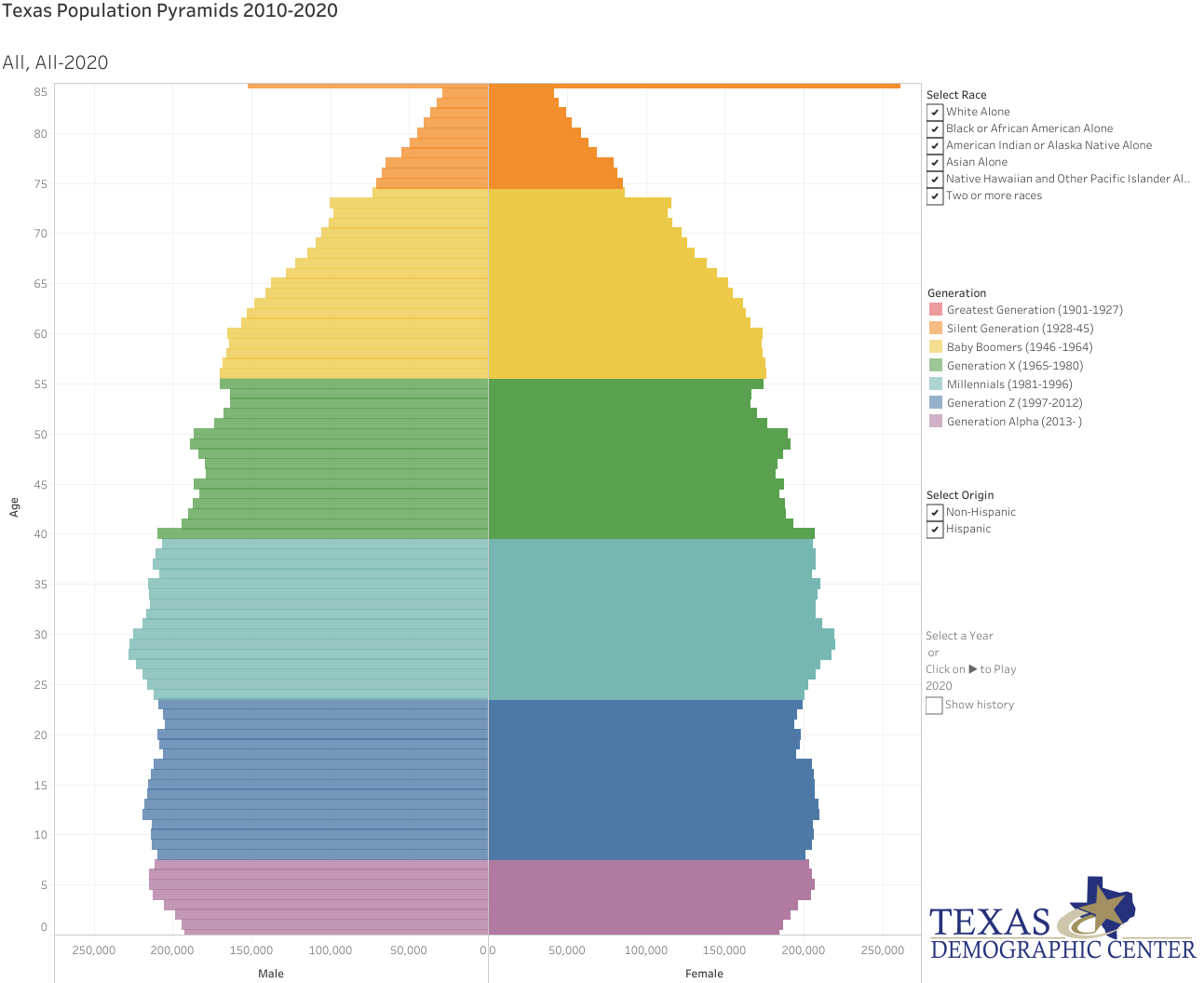 2020
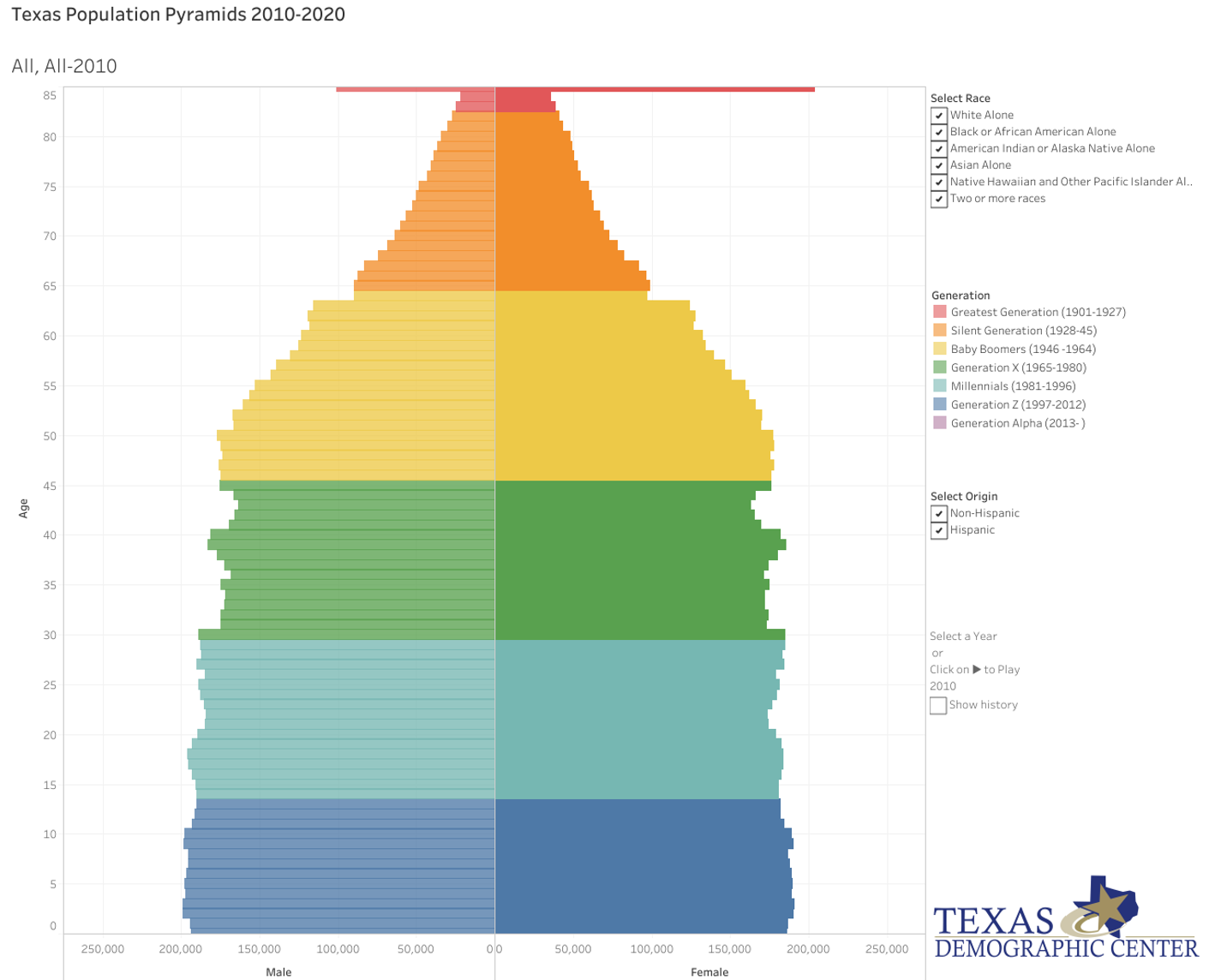 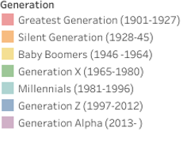 2010


2015


2020
Year of birth
SOURCE: U.S. Census Bureau. 2010 and 2020 Vintage Population Estimates
Estimated Natural Increase (Decrease), Texas Counties, 2010-2020
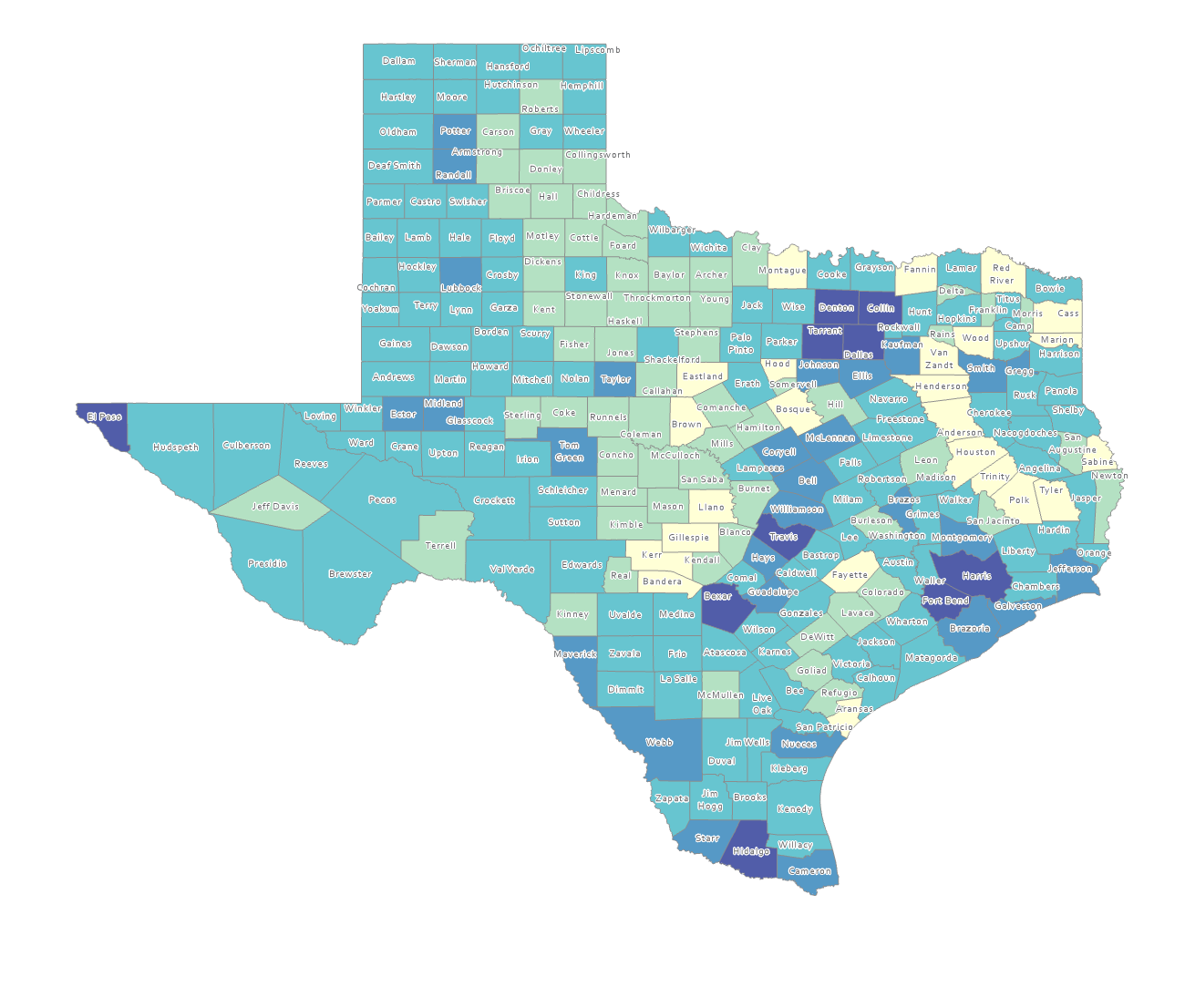 86 counties had natural decrease over the decade (1/3 of Texas’ counties)
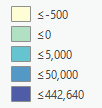 19
Source: US Census Bureau, 2020 Population Estimates
Estimated International Migrants, Texas Counties, 2010-2020
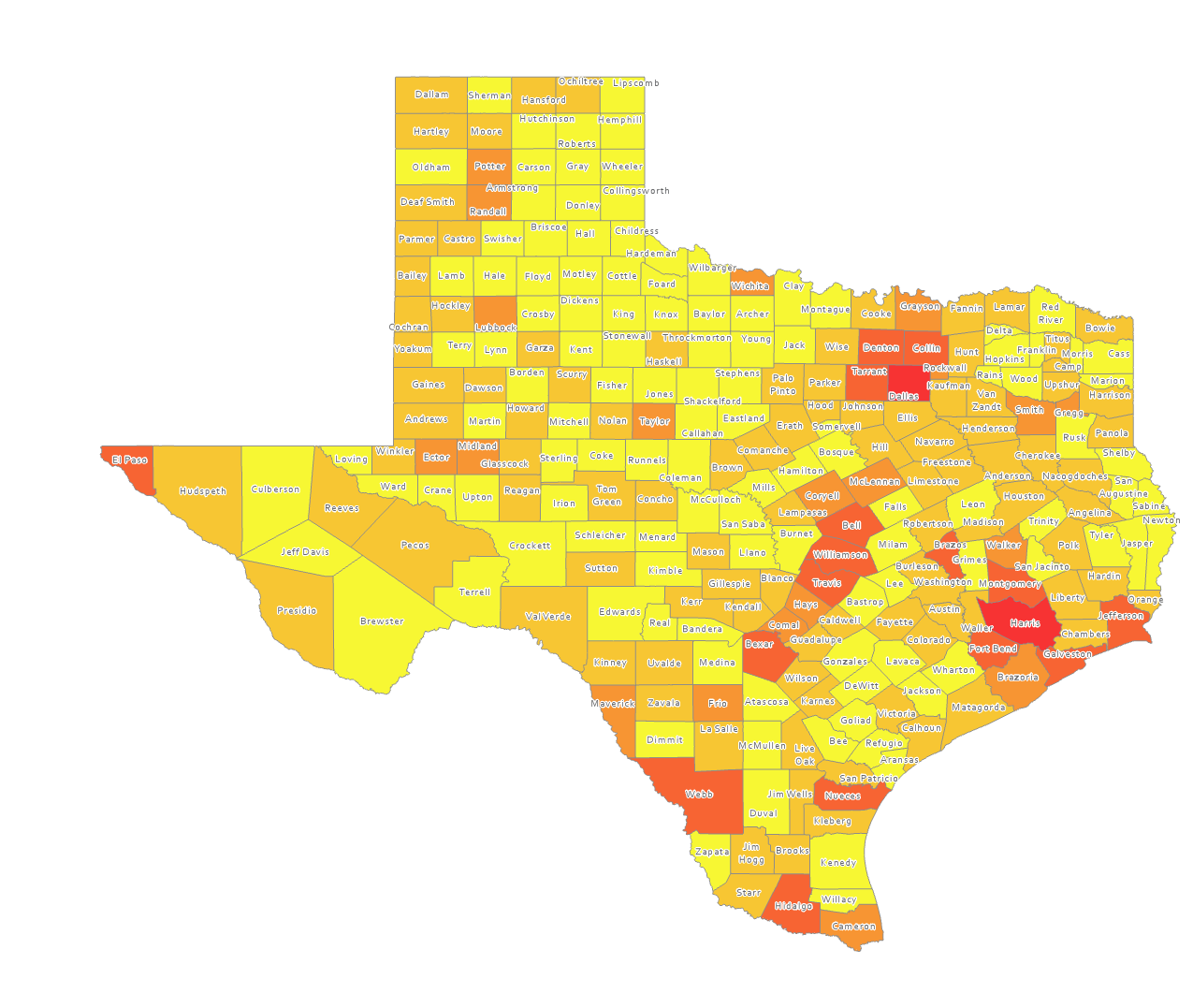 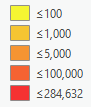 20
Source: US Census Bureau, 2020 Population Estimates
Estimated Population Change from Domestic Migration, Texas Counties, 2010-2020
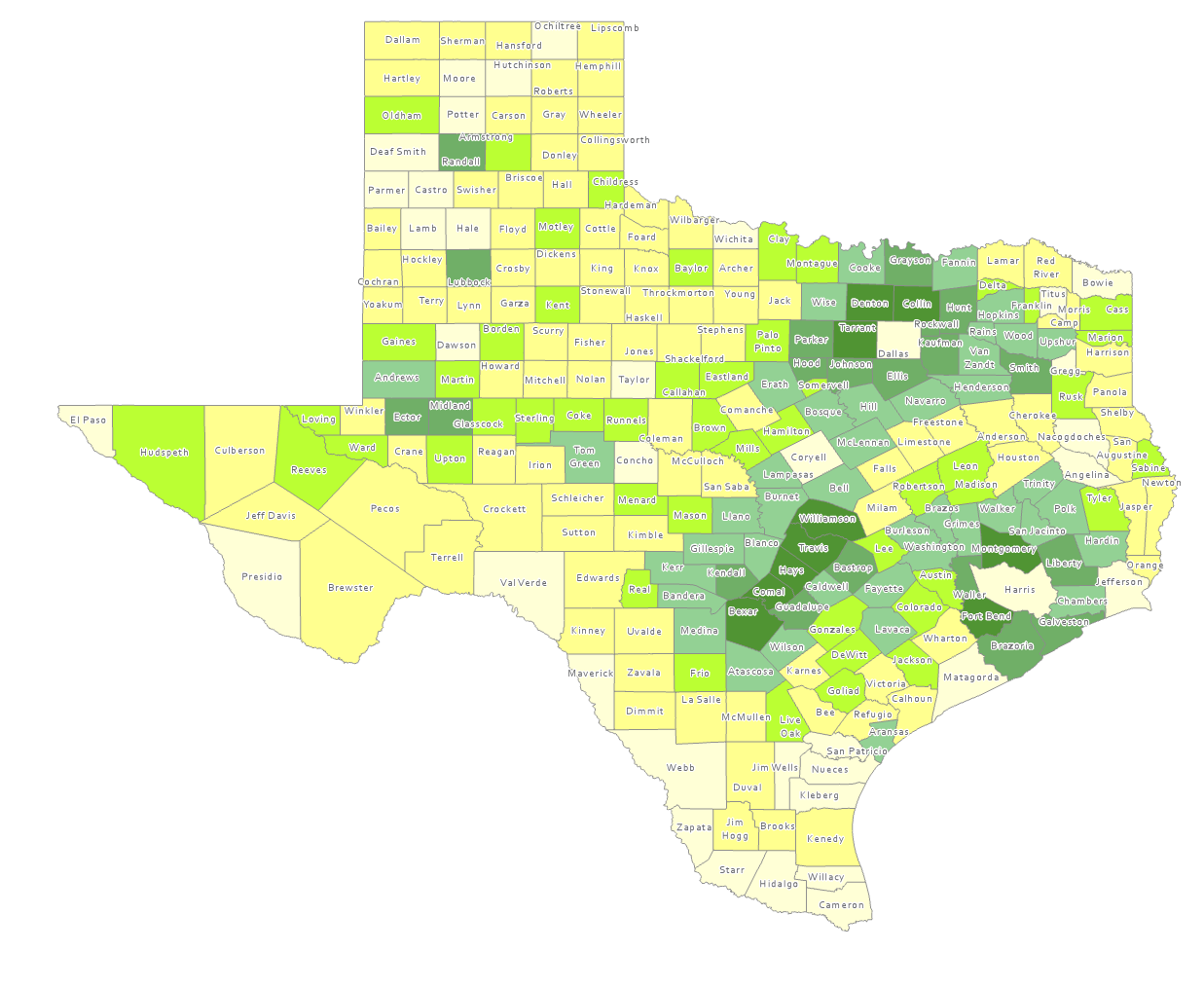 More than half (134) of counties had net out domestic migration
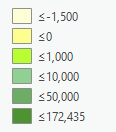 21
Source: US Census Bureau, 2020 Population Estimates
Estimated Net Domestic Migrants Between Texas and Other States, 2010-2019
22
Source: U.S. Census Bureau, State-to-State Migration Flows, 2010-2019
Percent Distribution by Race/Ethnicity of Texas Residents (Non-Migrants), and Net-Migrants (domestic) Aged 25 Years and Over, Texas, 2015-2019
SOURCE: US Census Bureau, American Community Survey, PUMS, 5-Year Sample, 2015-2019
Percent Distribution by Occupation of  Texas Residents (Non-Migrants) and Net-In Domestic Migrants Aged 25 Years and Over, Texas, 2006-2019
SOURCE: US Census Bureau, American Community Survey, iPUMS, 1-Year Samples, 2006-2019
Percent of Civilian Labor Force by Occupation, Texas, 2007, 2017 and 2017-2017 Change
25
Source: US Census Bureau, American Community Survey, 1-Year Sample, 2007, 2017
Change in Undergraduate College Enrollment by State, 2010 to 2019
Source: US Census Bureau, American Community Survey, 1-Year Sample, 2010-2019 Table B14007
Change in Graduate and Professional School Enrollment by State, 2010 to 2019
Source: US Census Bureau, American Community Survey, 1-Year Sample, 2010-2019 Table B14007
College and Graduate Enrollment, Texas, 2007-2019
Source: US Census Bureau, American Community Survey 1-Year Estimates, 2007-2019
College and Graduate Enrollment by Race/Ethnicity, Texas, 2008-2019
Source: US Census Bureau, American Community Survey 1-Year Estimates, 2008-2019
Educational Attainment of Persons Age 25 Years and Older by Race/Ethnicity, Texas, 2019
39.9%
70.1 %
Source: US Census Bureau, American Community Survey, 1-Year Sample, 2019
Percent of the Population Aged-25 Years and Older with a Bachelor’s Degree or Higher by Race/Ethnicity, Texas, 2007 and 2019
Percent Change 2007-2019
14.7%
18.3%
42.8%
50.4%
31
Source: US Census Bureau, ACS 1-Year Estimates, 2007, 2019
Percent of population 25 years and older with a bachelor’s degree or higher, Texas Counties, 2015-2019
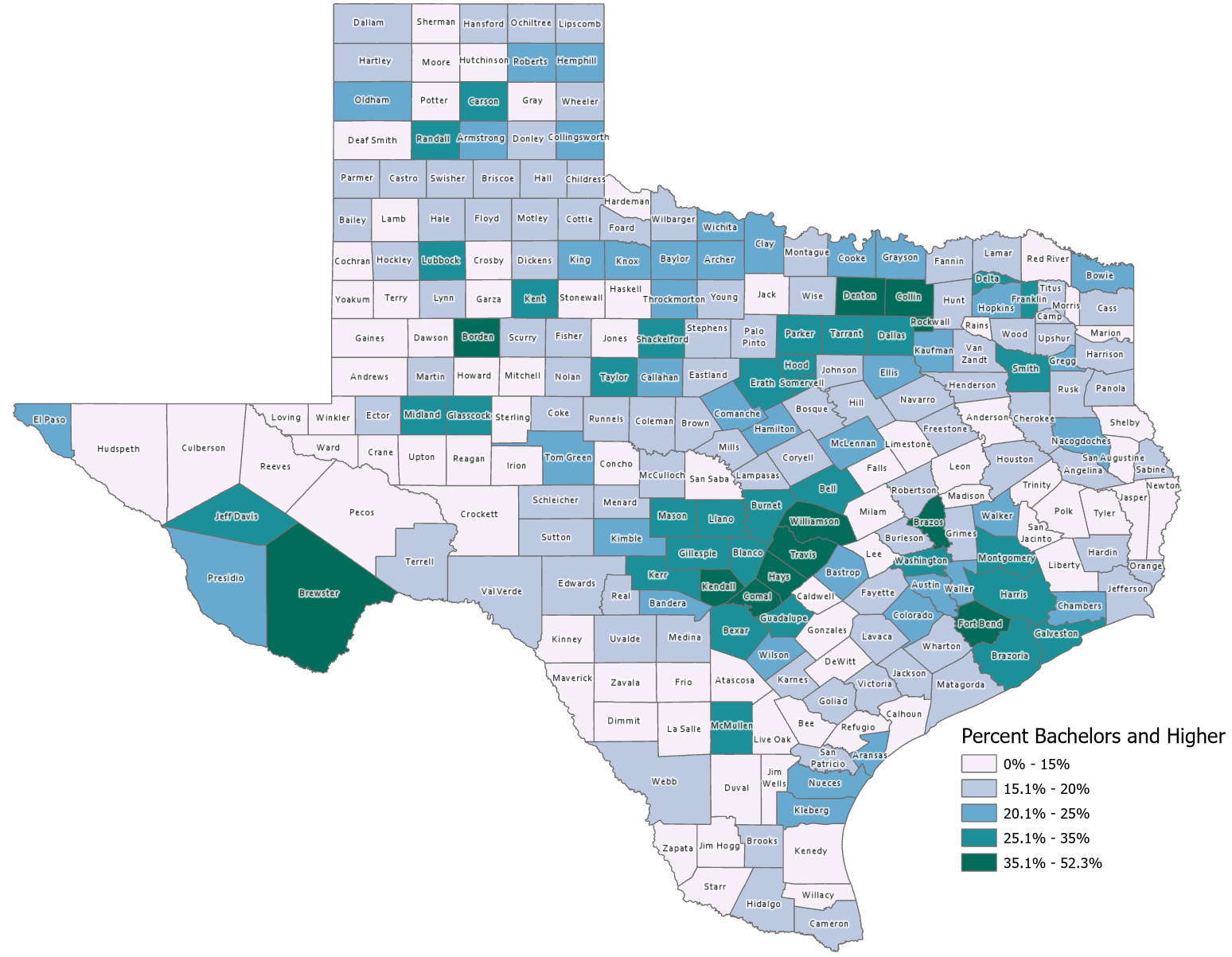 32
Source: US Census Bureau, ACS 5-Year Estimate,  2015-2019
Percent of housing stock by year built, Austin area, Texas, census tracts, 2015-2019
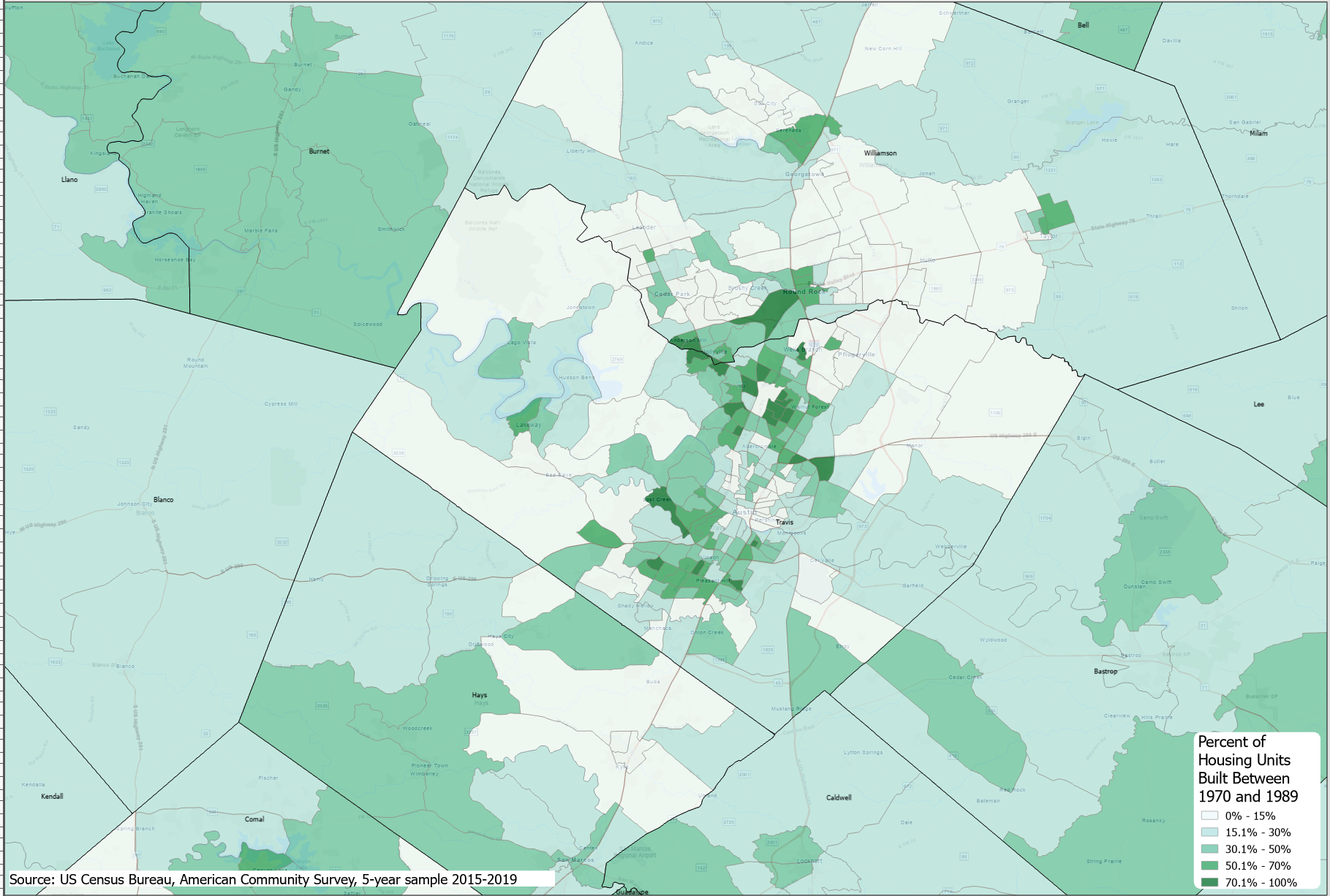 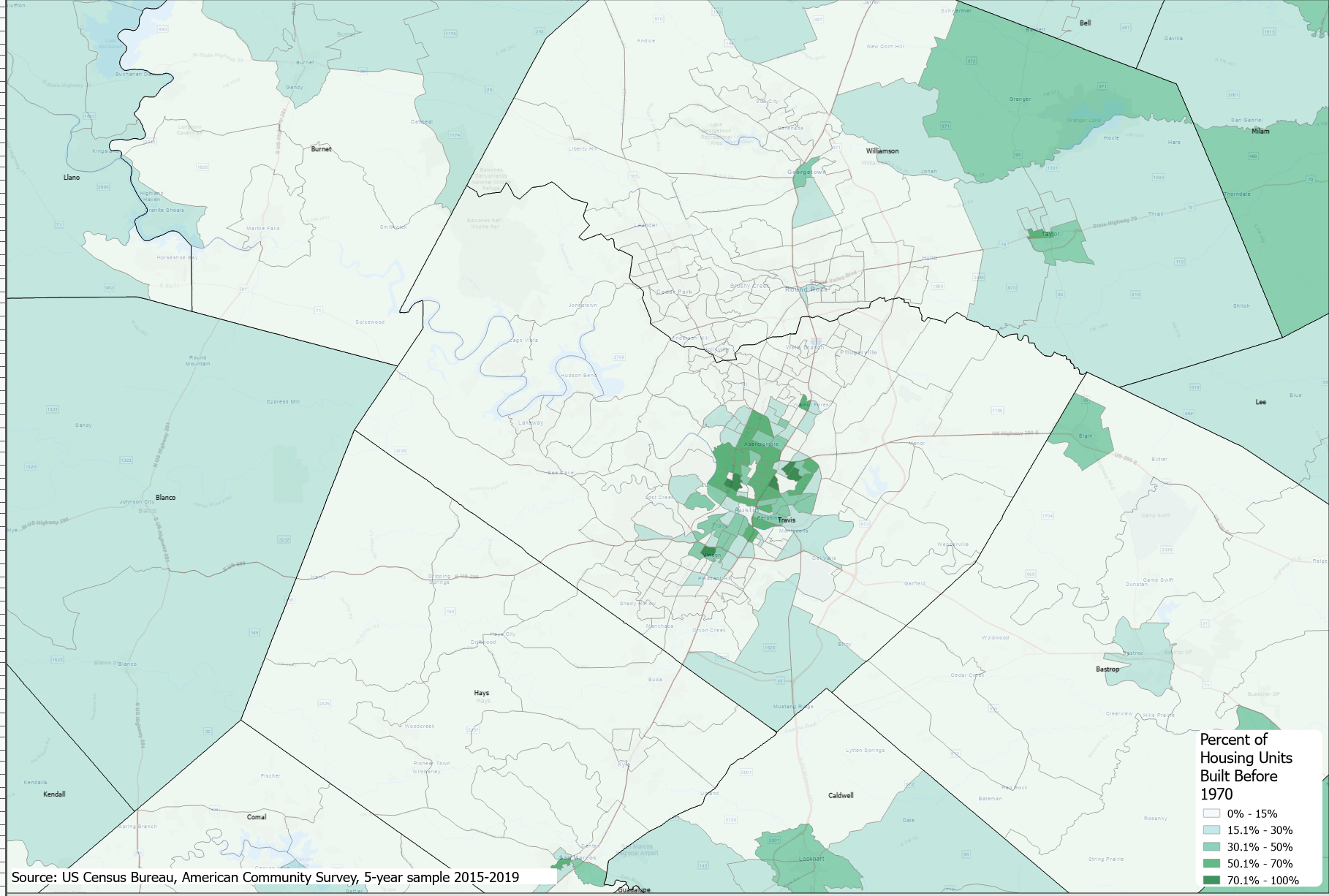 Before 1970
1970-1989
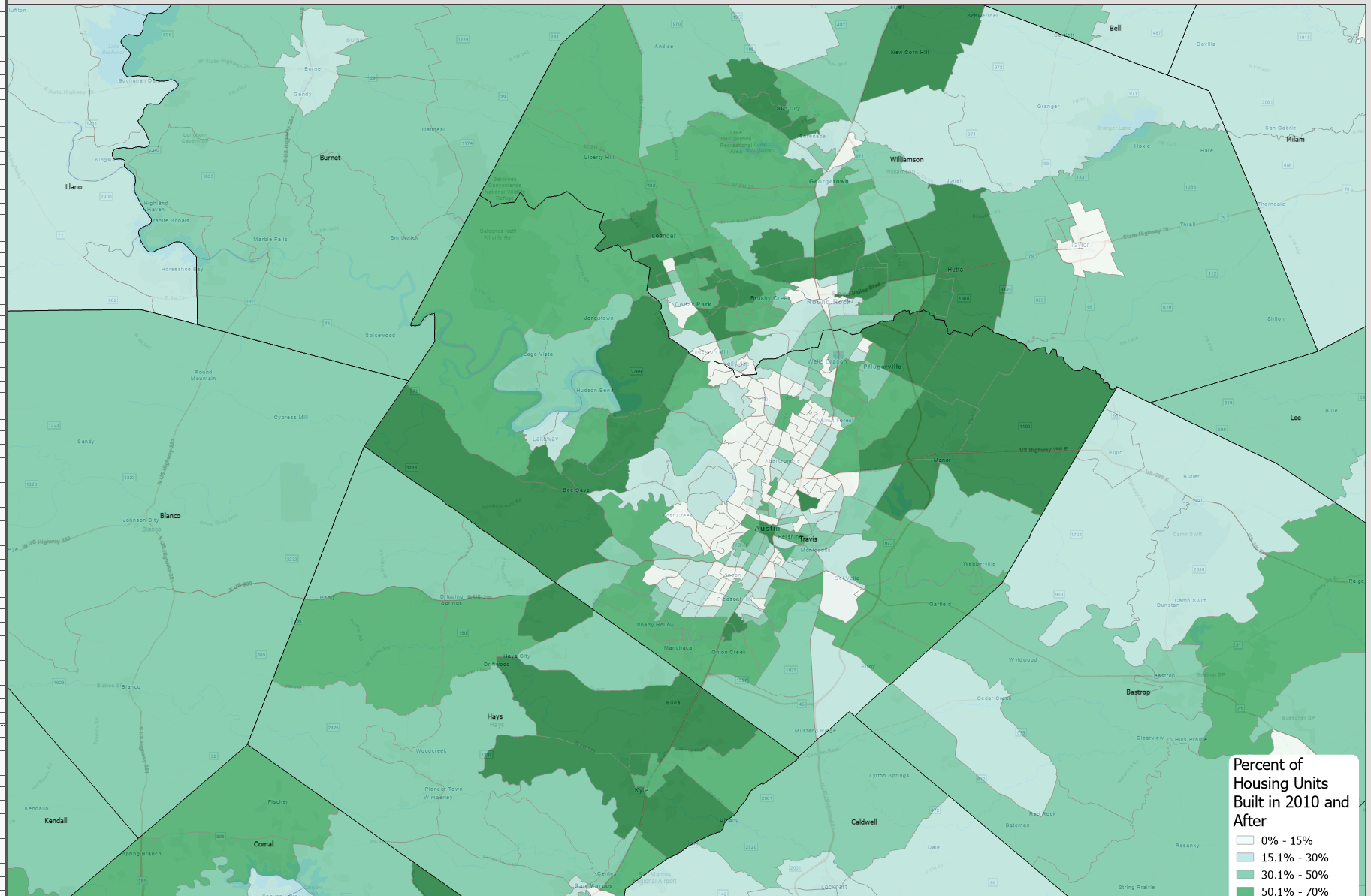 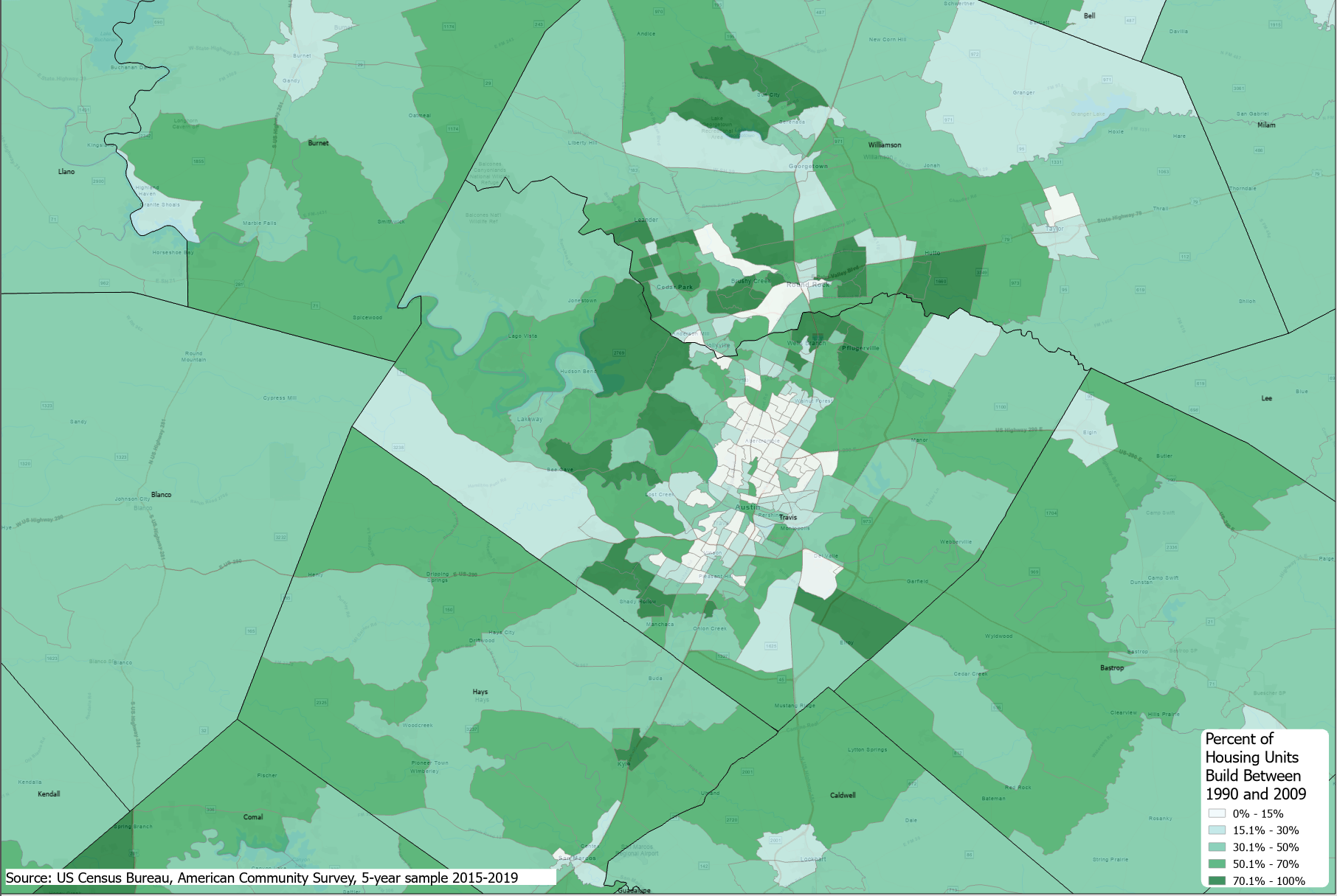 1990-2009
2010 and later
33
Percent non-Hispanic Asian population, Austin area, census tracts, 2015-2019
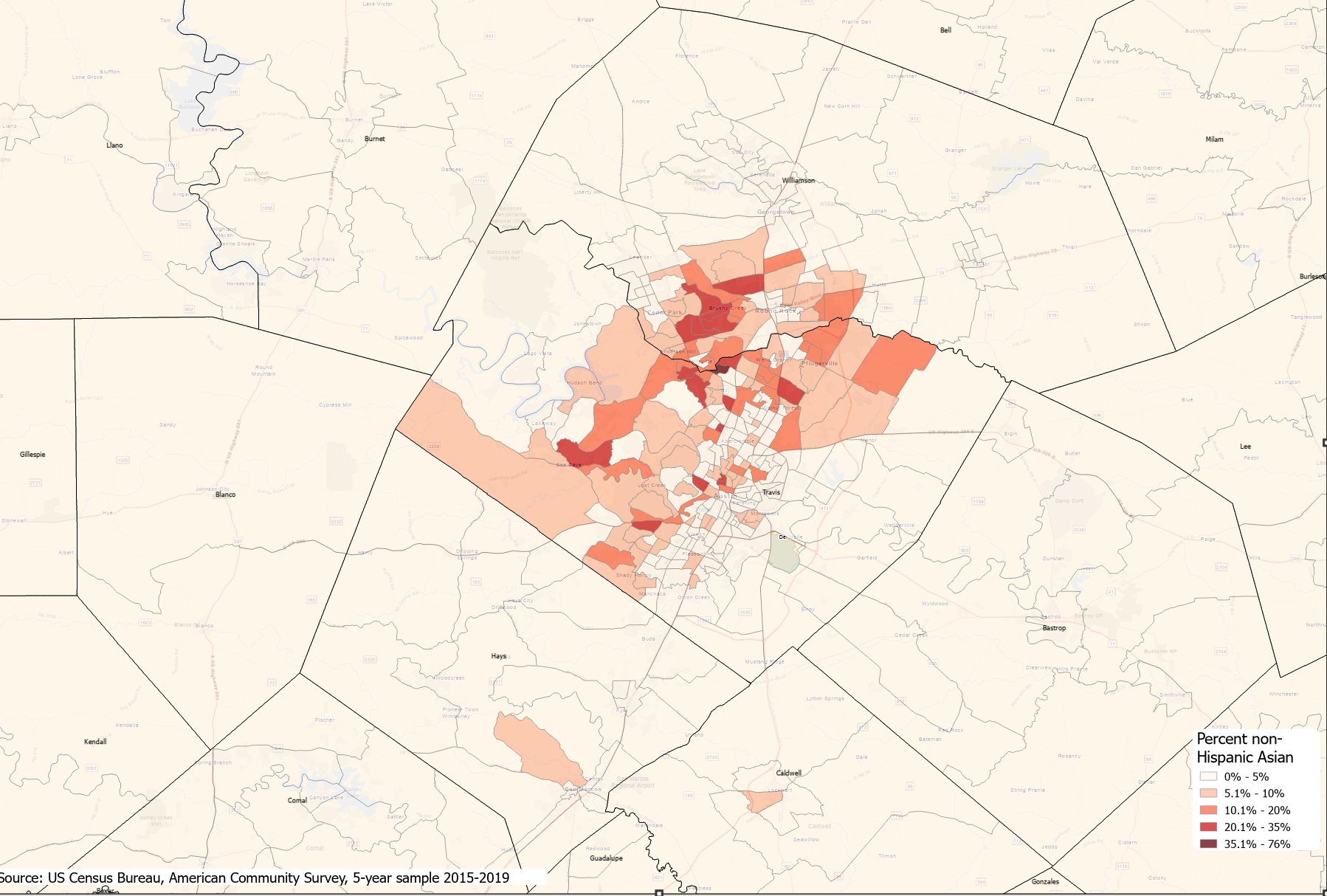 34
Percent non-Hispanic Black population, Austin area, census tracts, 2015-2019
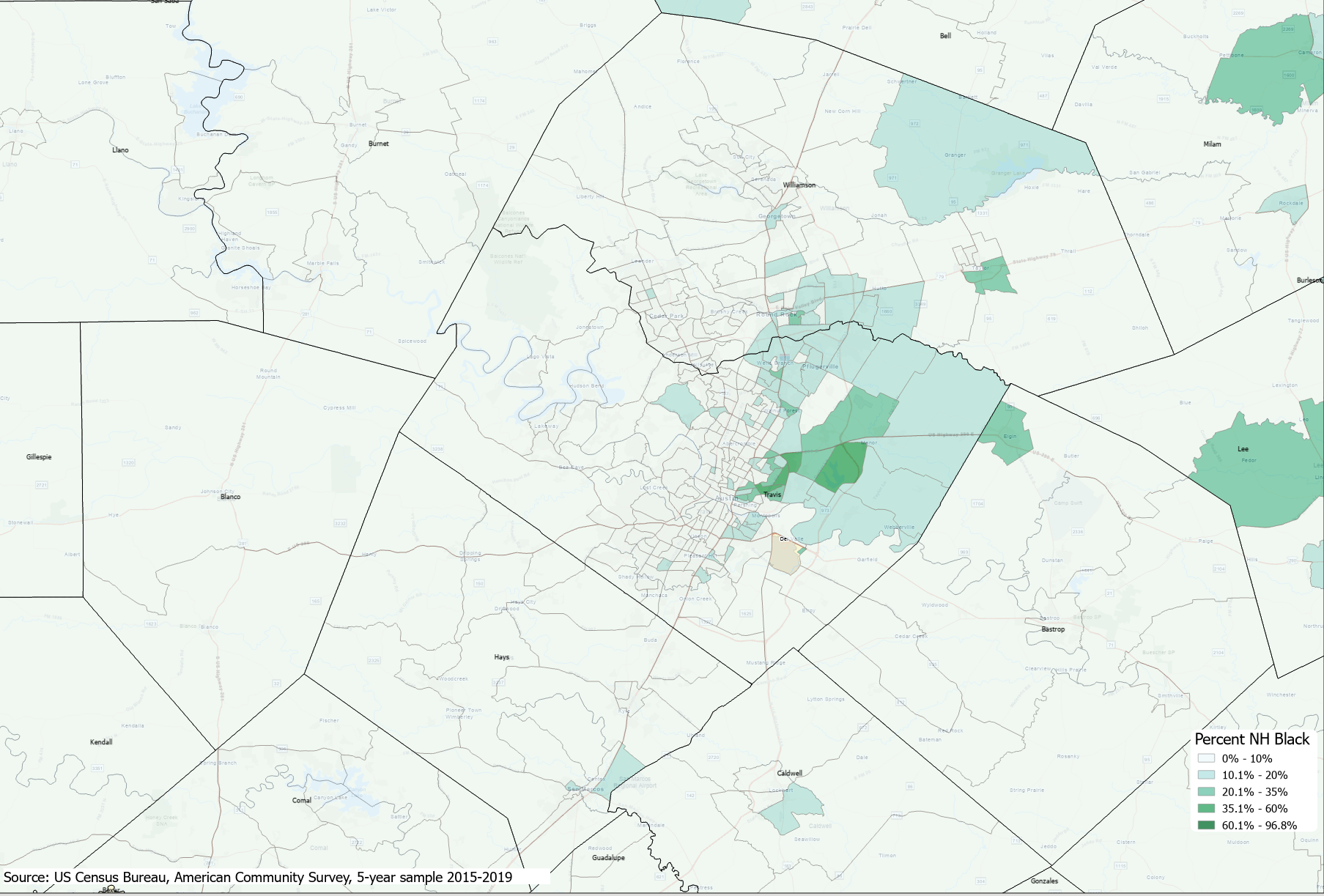 35
Percent population that is Hispanic, Austin area, census tracts, 2015-2019
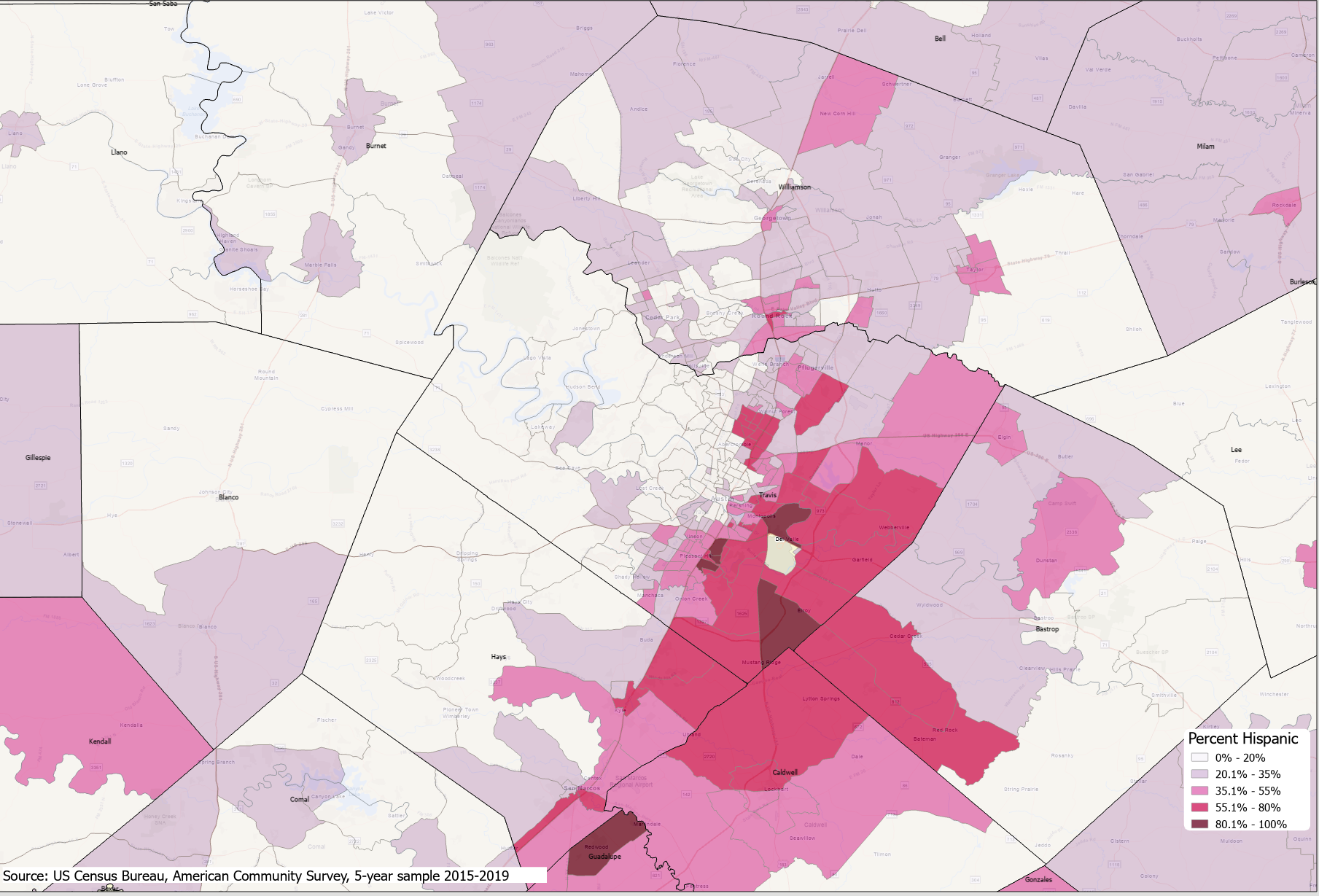 36
Percent population that is non-Hispanic white, Austin area, census tracts, 2015-2019
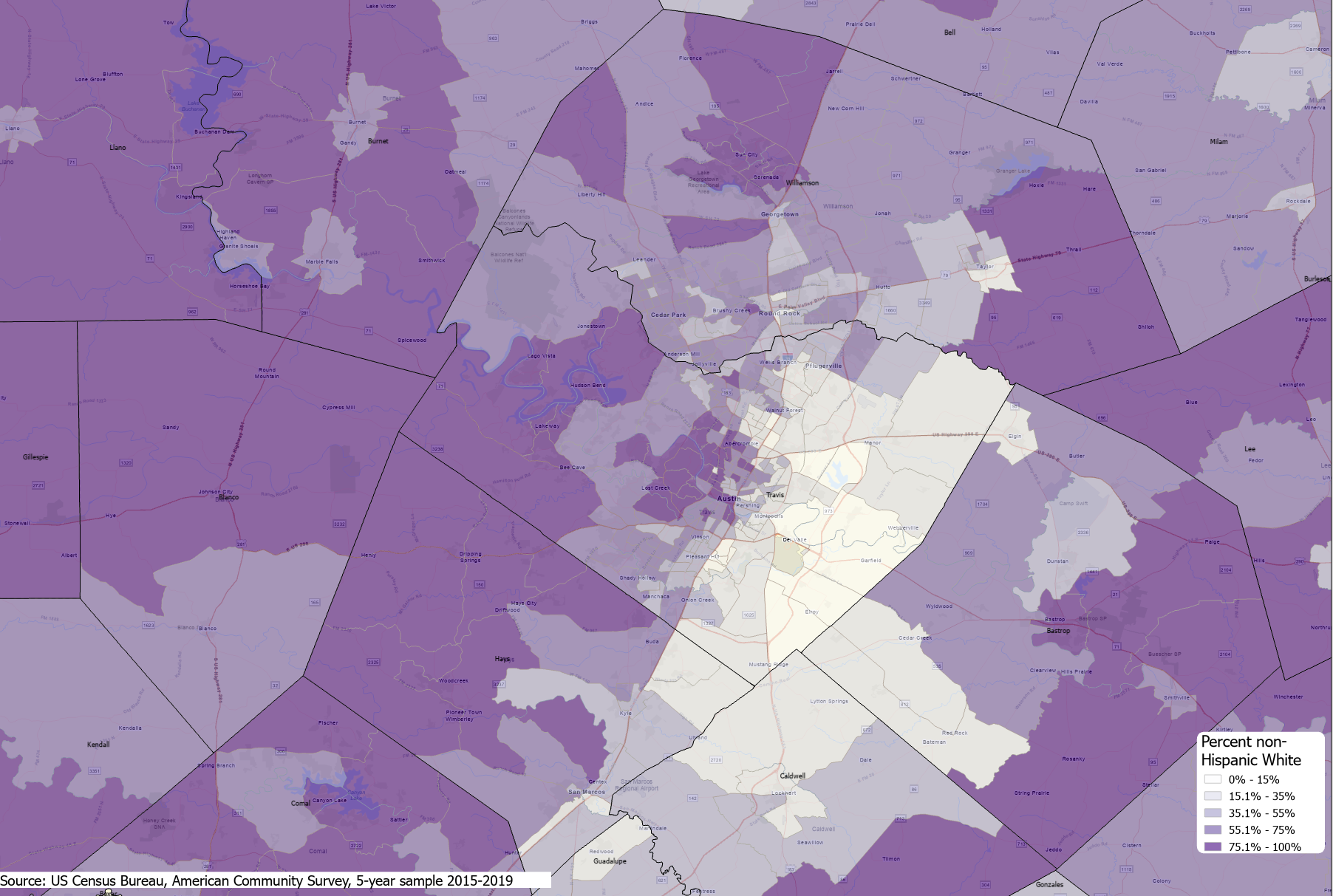 37
Percent of aged 25 years and older with bachelor’s degree or higher, Austin area, census tracts, 2015-2019
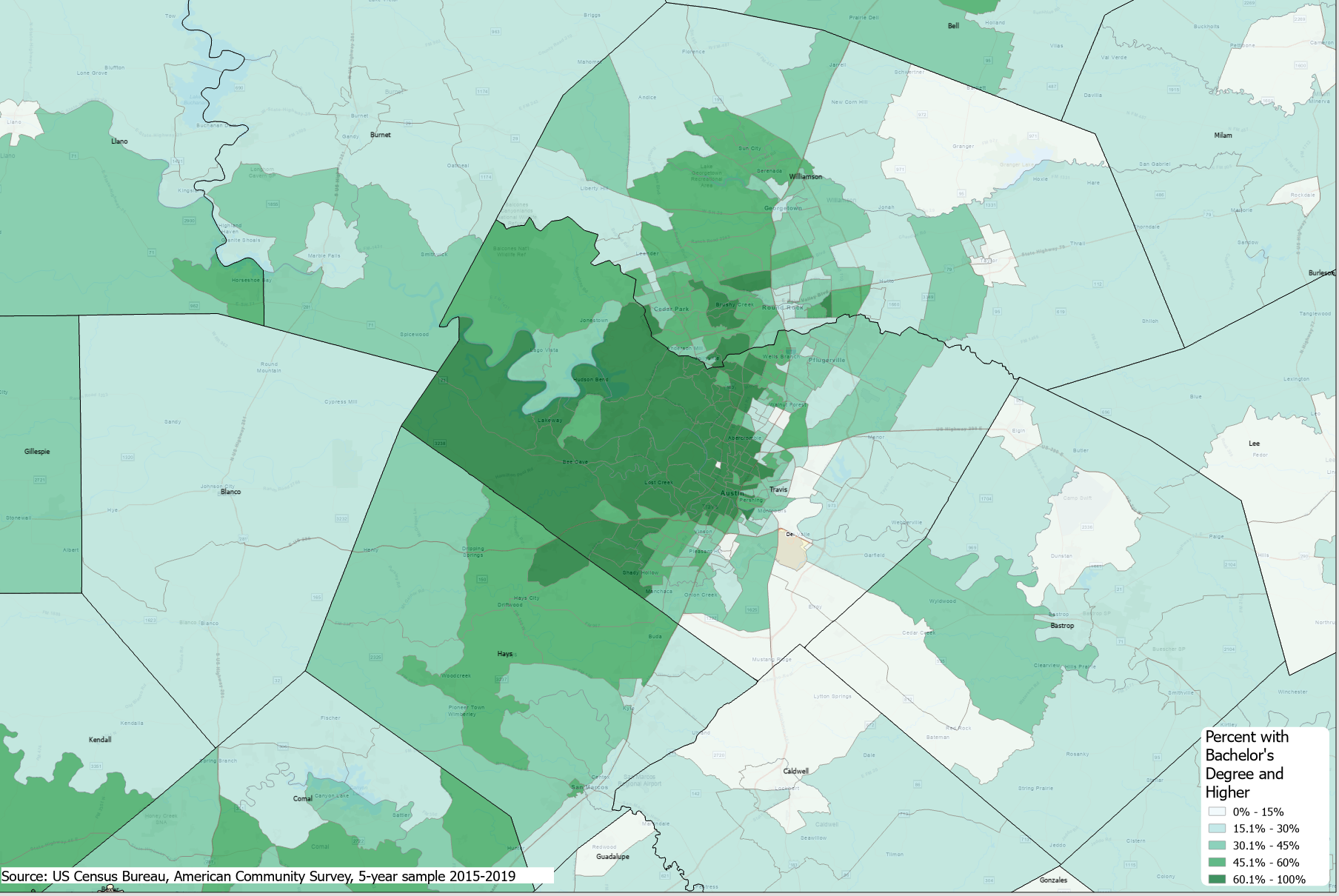 38
Percent of labor force working in natural resources, construction, maintenance, occupations, Austin area, census tracts, 2015-2019
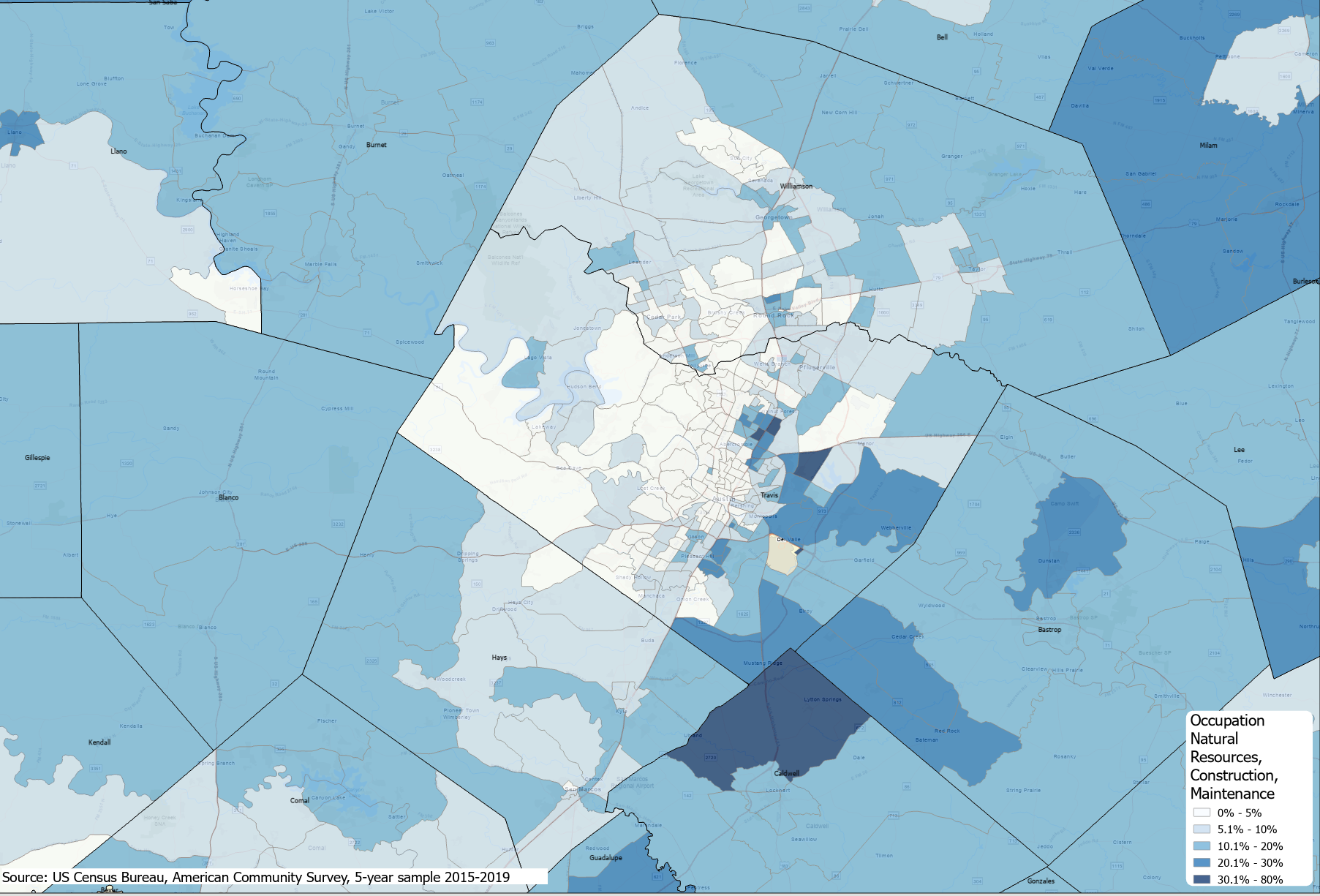 39
Percent of labor force working in management, business, science, art occupations, Austin area, census tracts, 2015-2019
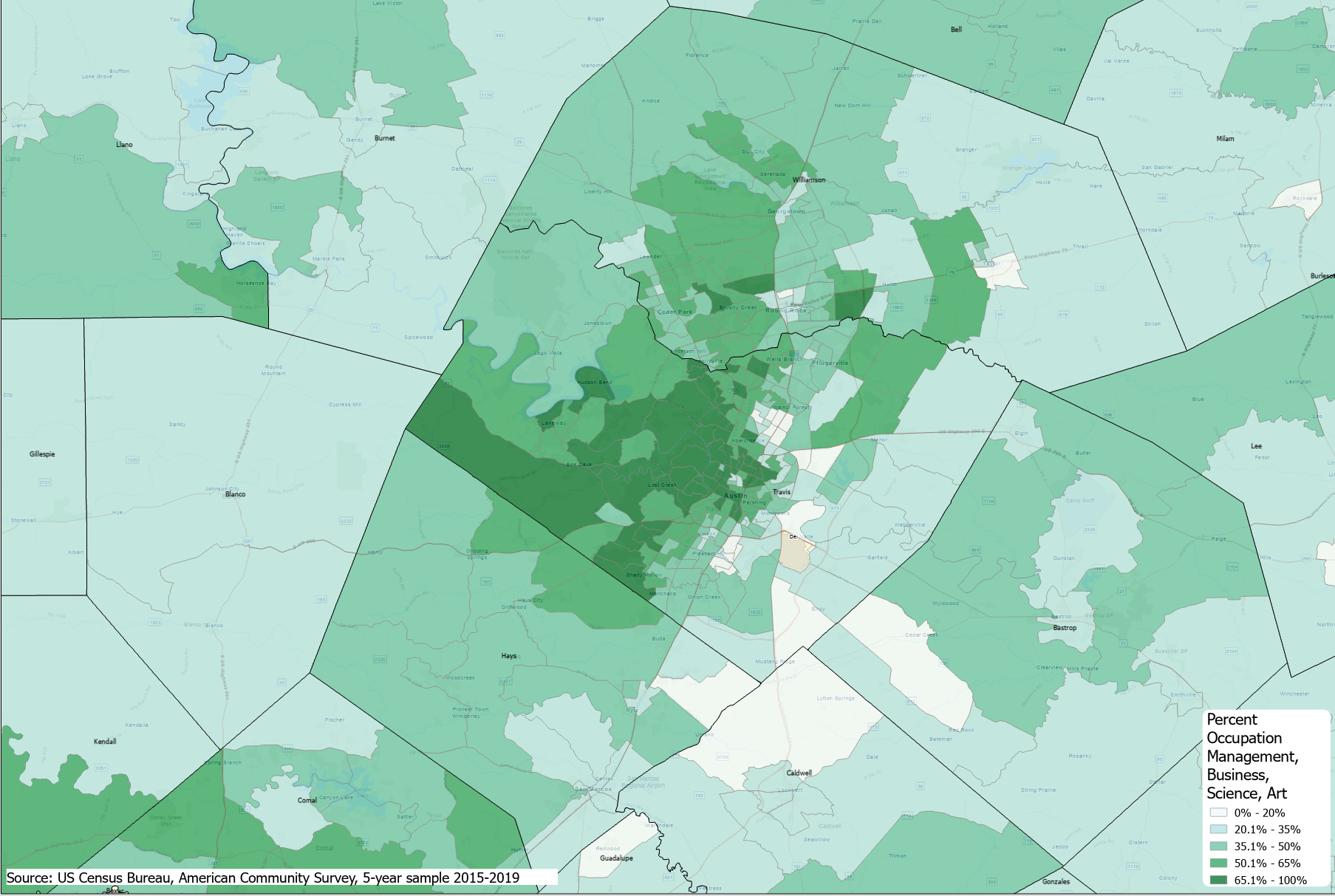 40
Percent population that is foreign born, Austin area, census tracts, 2015-2019
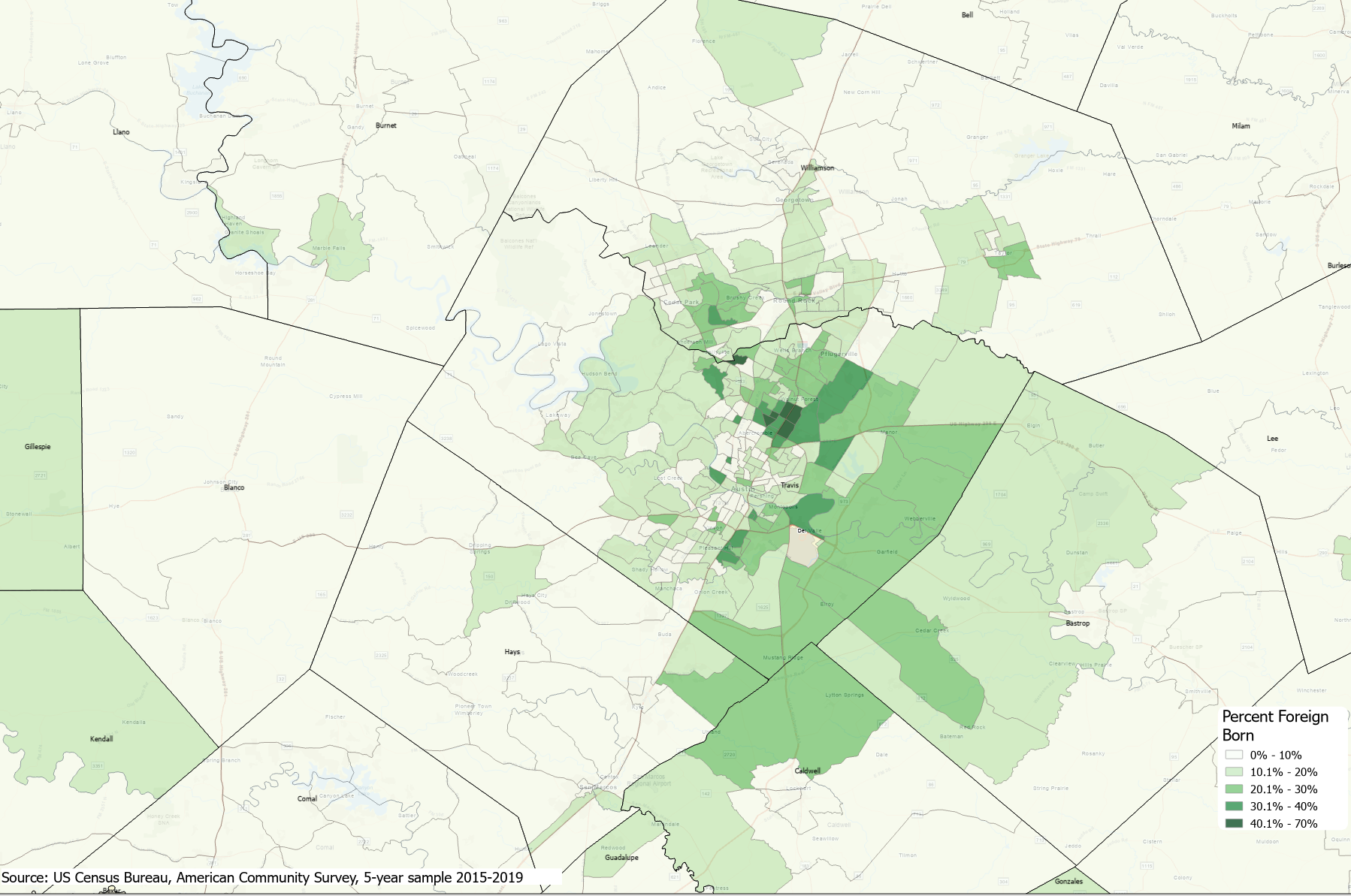 41
Percent of population speak language other than English and English less than very well, Austin area, census tracts, 2015-2019
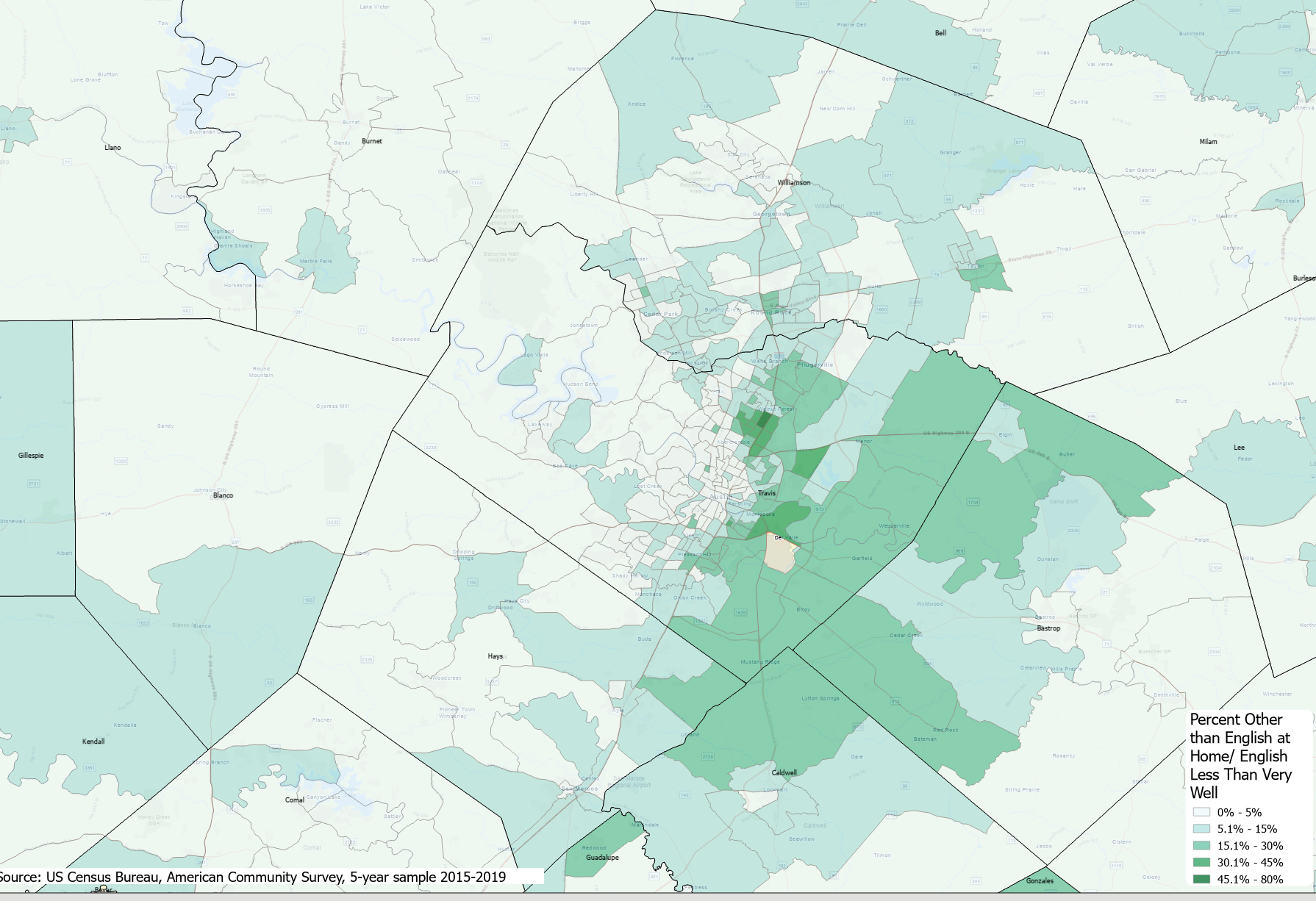 42
Percent of population living below poverty, Austin area, census tracts, 2015-2019
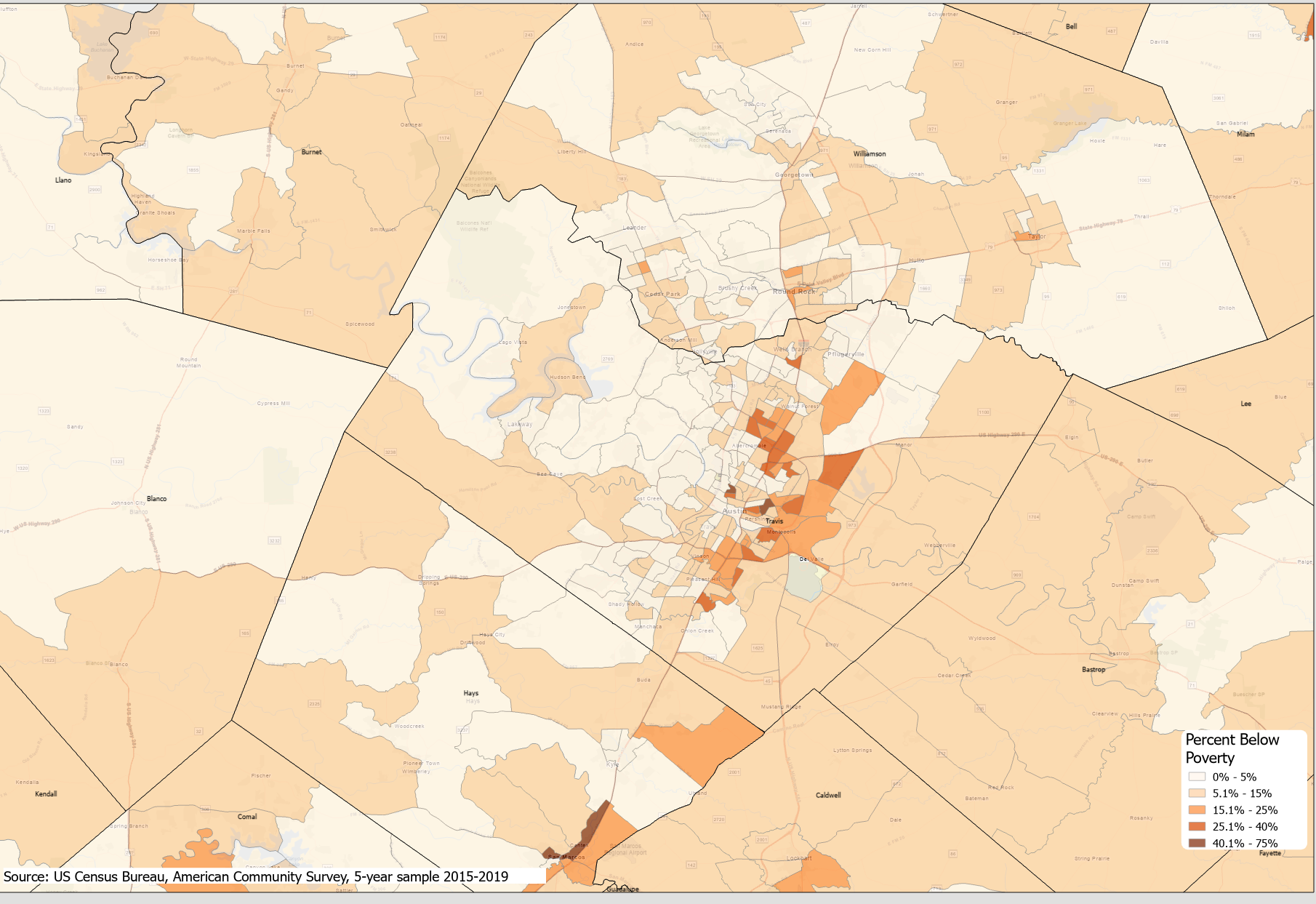 43
Median household income, Austin area, census tracts, 2015-2019
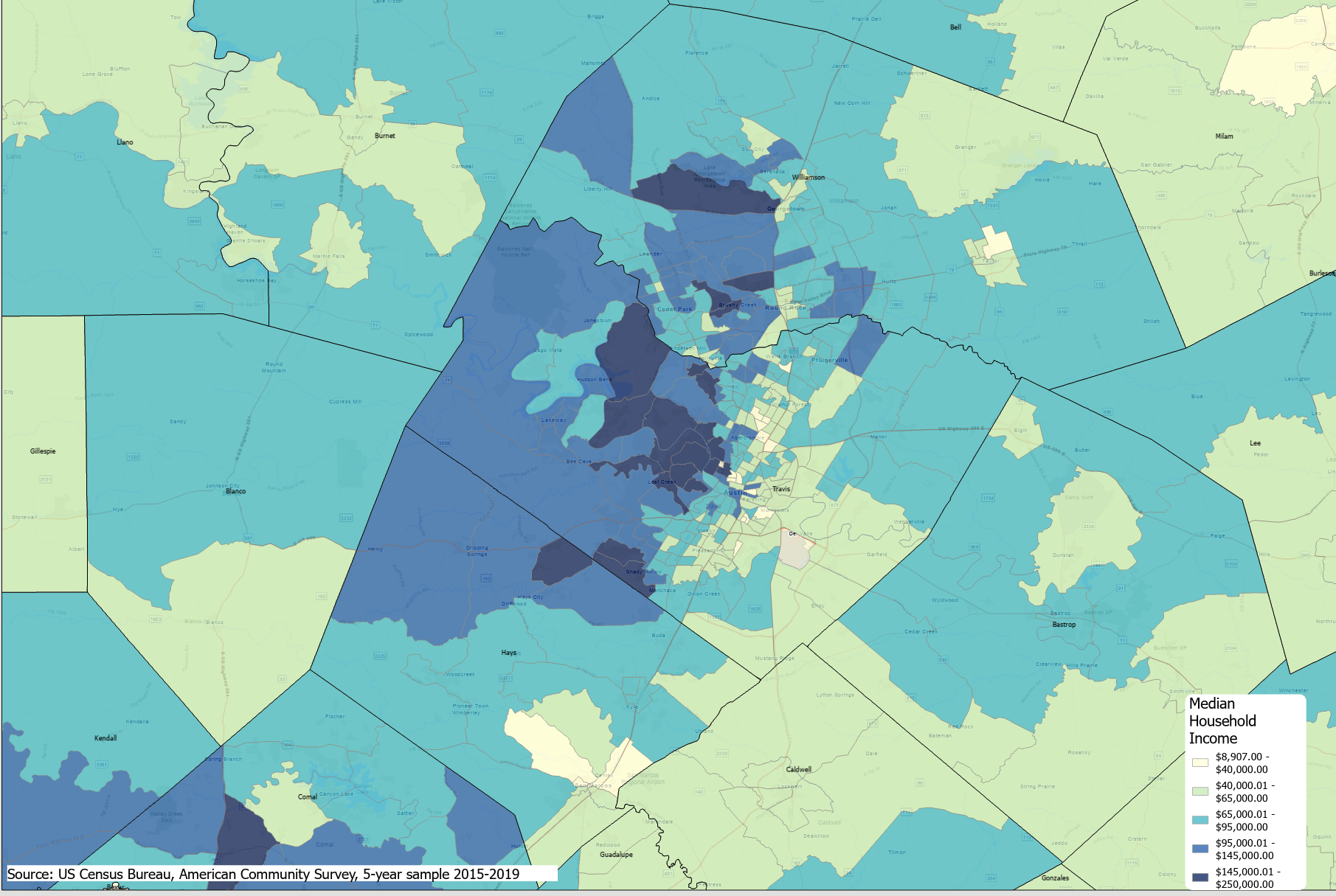 44
Percent Commuting by Public Transit, Austin  area, census tracts, 2015-2019
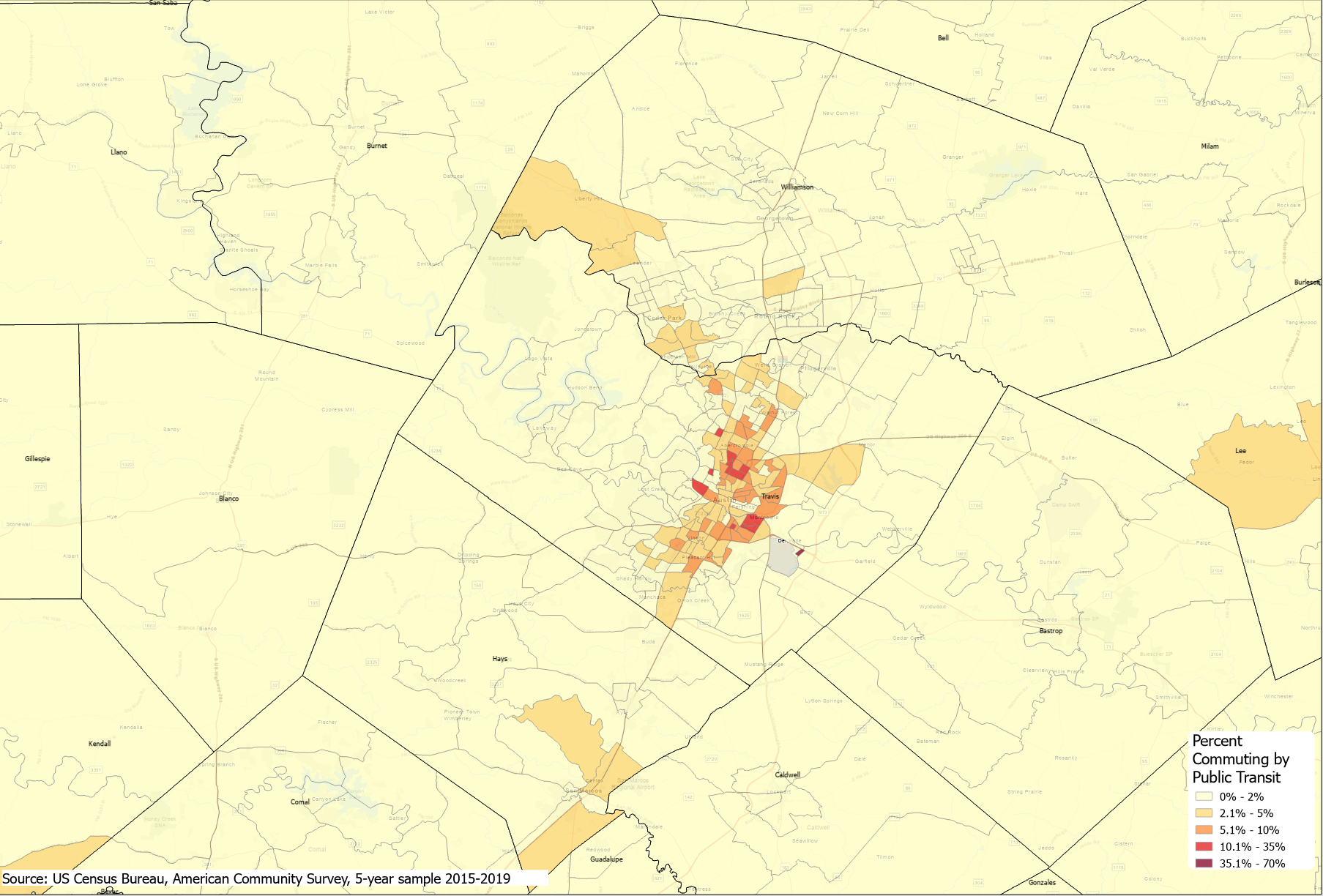 45
Projected Population Growth in Texas, 2010-2050
SOURCE: Texas Demographic Center, Vintage 2014 and 2018 Population Projections
Projected Population by Race and Ethnicity, Texas 2010-2050
47
Source: Texas Demographic Center 2018 Population Projections
[Speaker Notes: Population projections by race and ethnicity suggest that Latino’s are and will increasingly be the largest race/ethnic group. The number and percent who are non-Hispanic white are likely to decline. Non-Hispanic other are largely of Asian descent and they appear to be increasing rapidly, although the base number is small.]
Projected Population Change, Texas Counties, 2020-2050
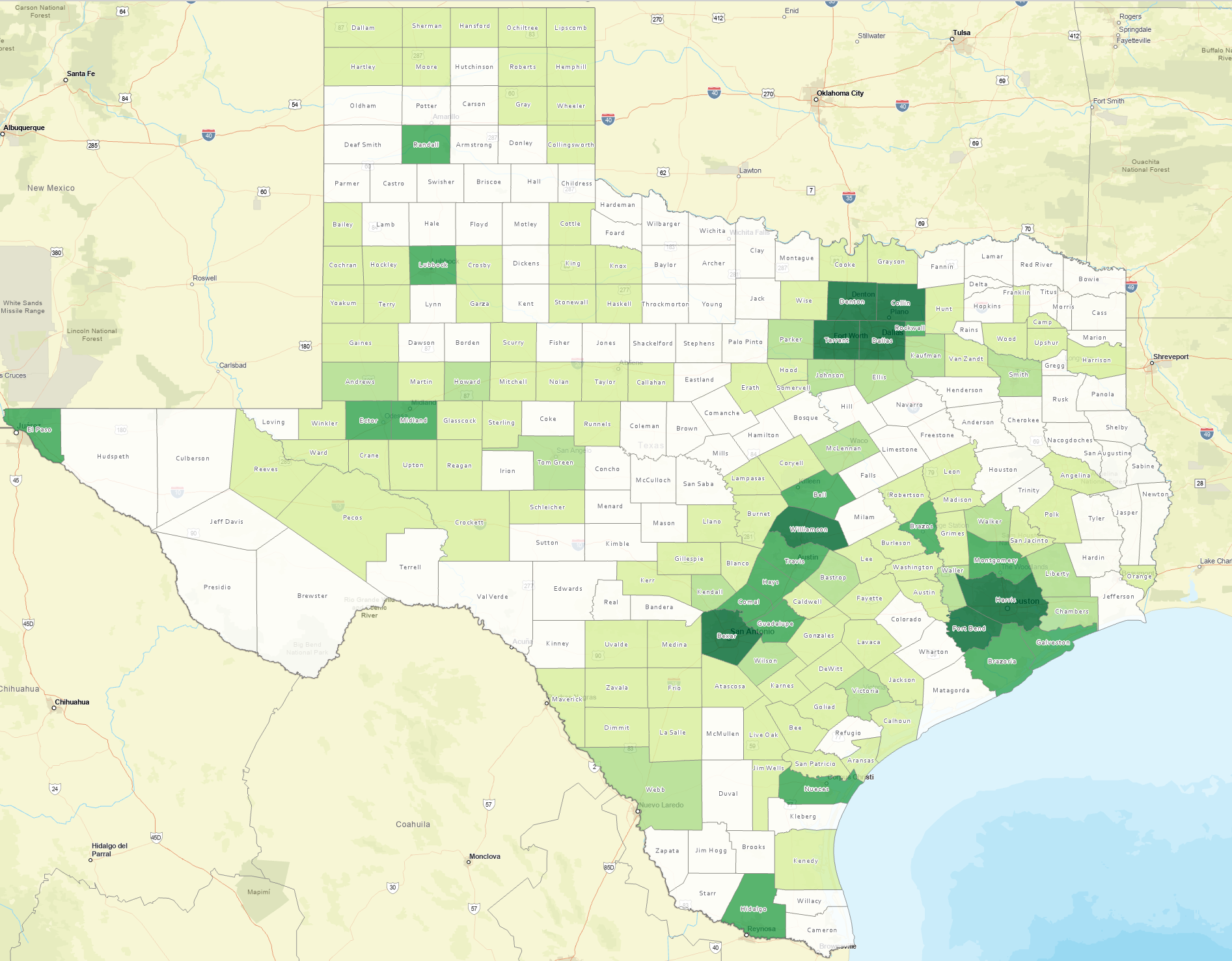 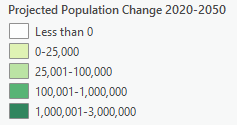 48
Source: Texas Demographic Center, 2018 Population Projections
Projected Percent Population Change, Texas Counties, 2020-2050
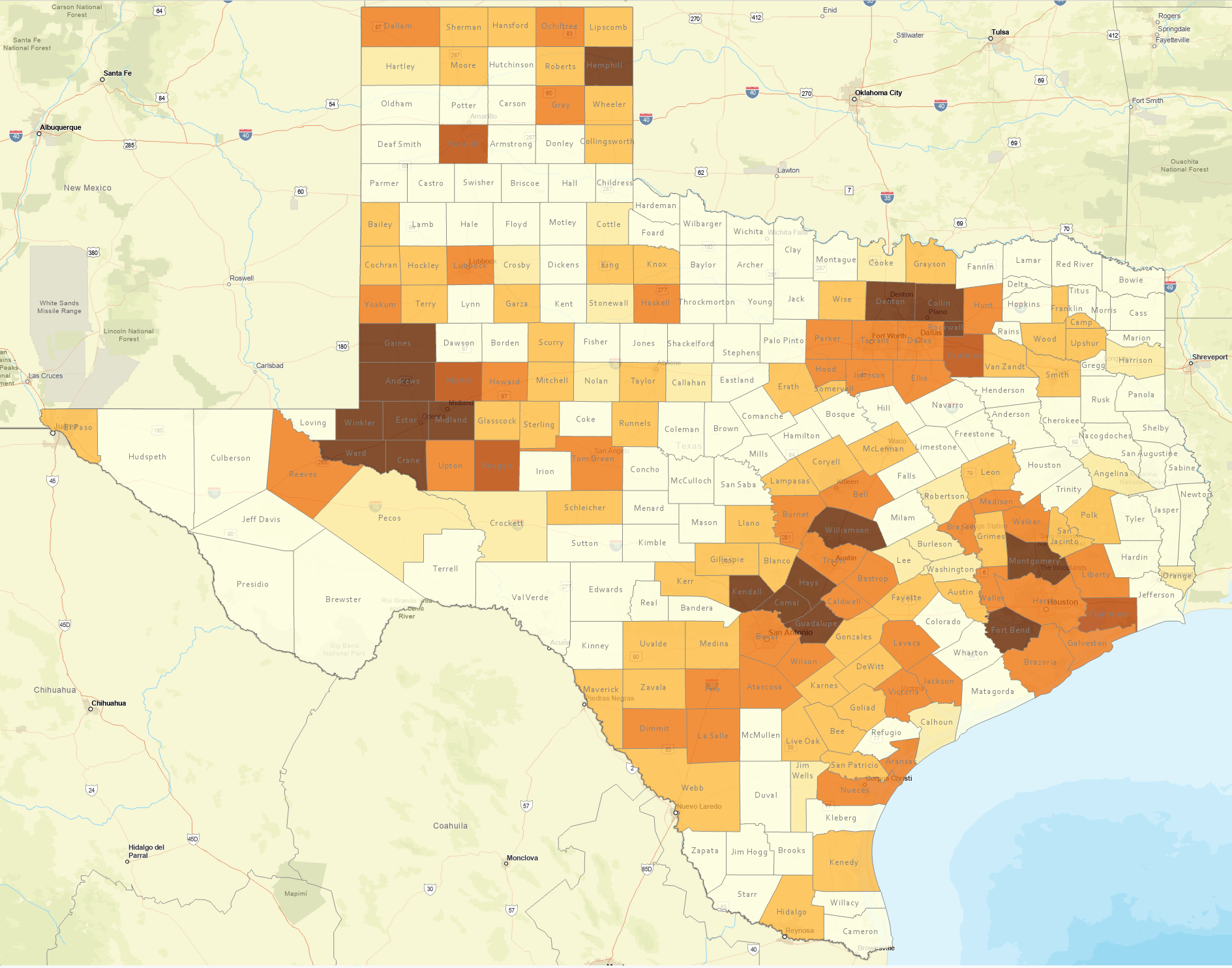 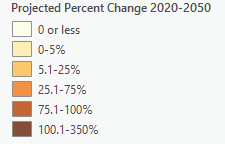 49
Source: Texas Demographic Center, 2018 Population Projections
https://demographics.texas.gov/
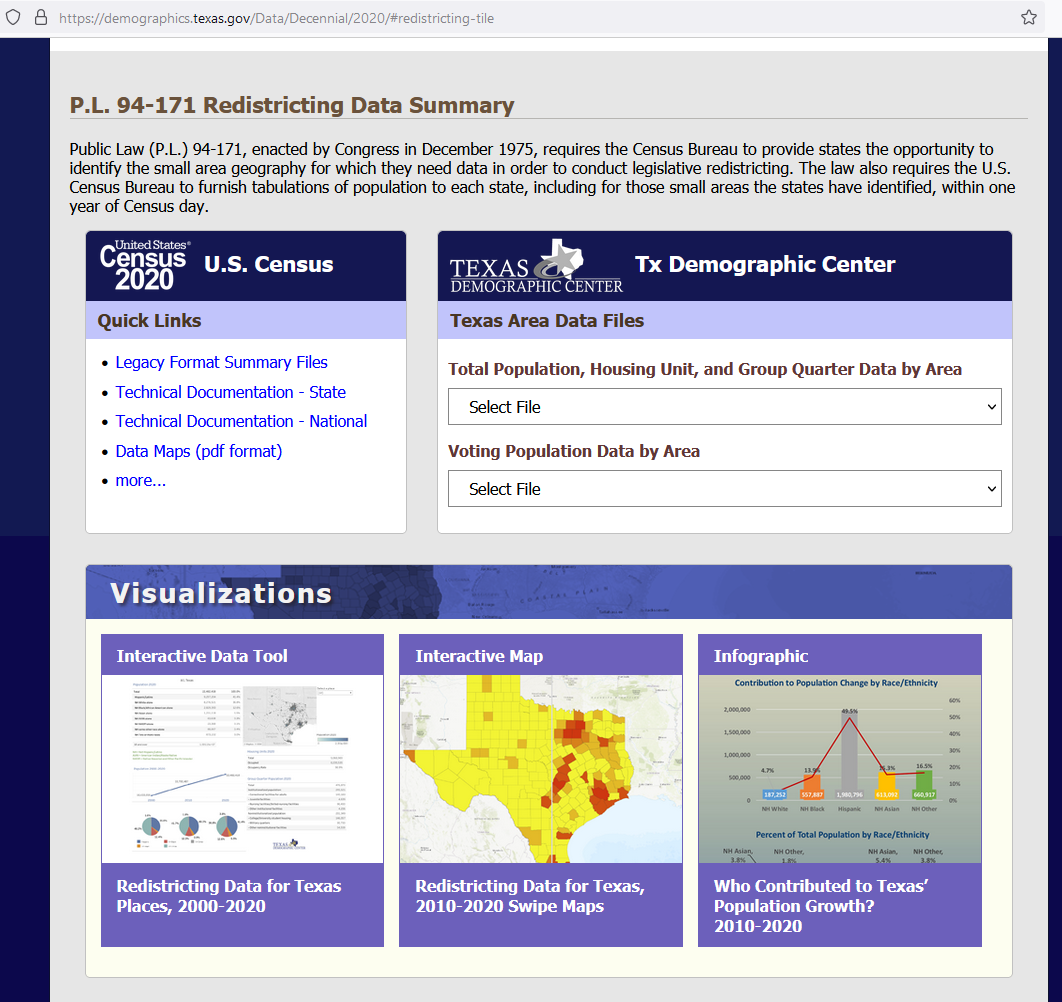 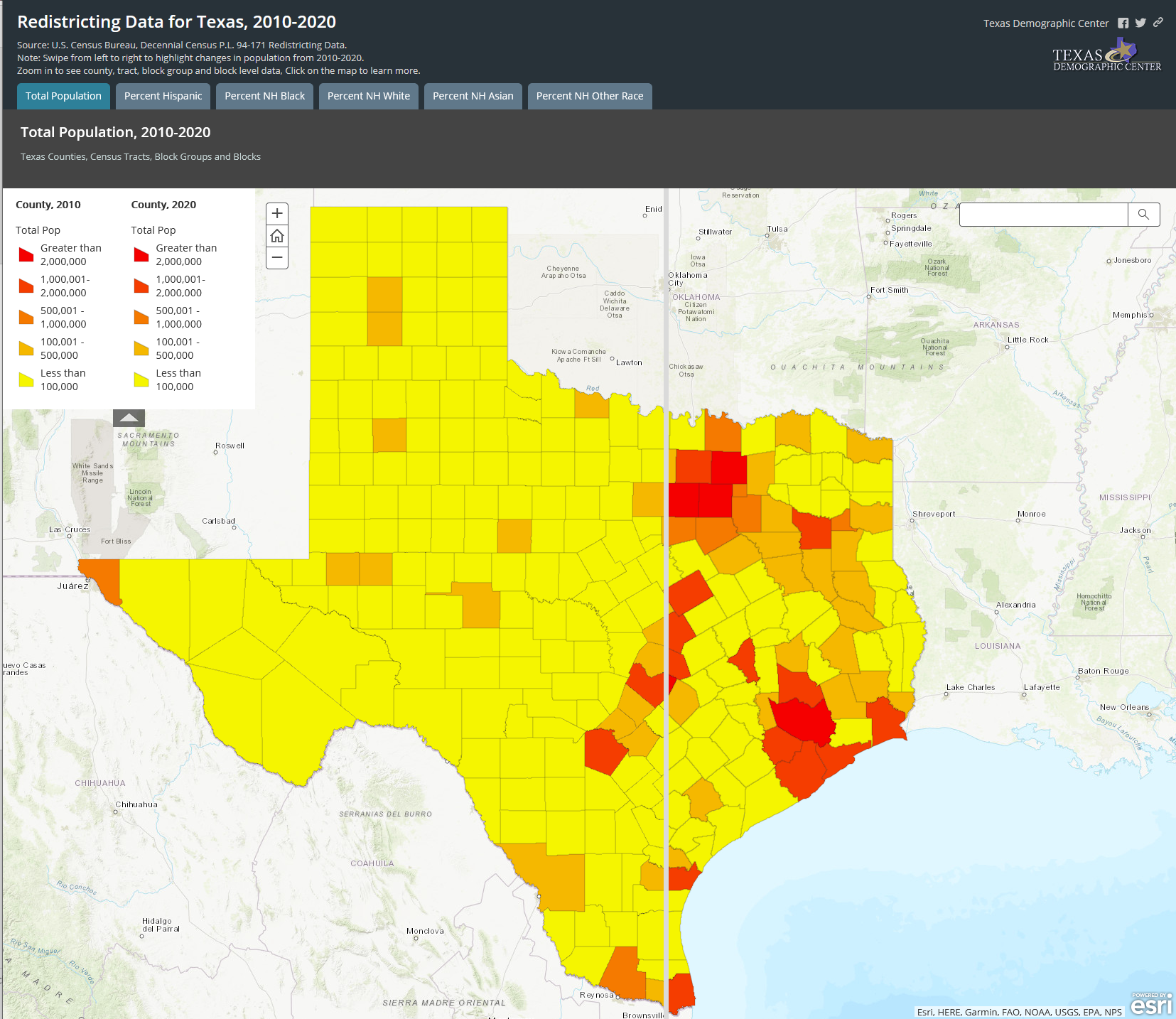 50
Lloyd Potter, Ph.D.
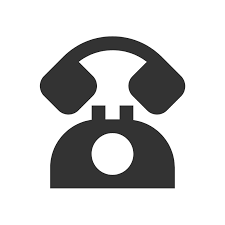 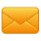 (210) 458-6530
TDC@UTSA.edu
Demographics.Texas.gov
@TexasDemography
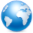 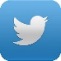 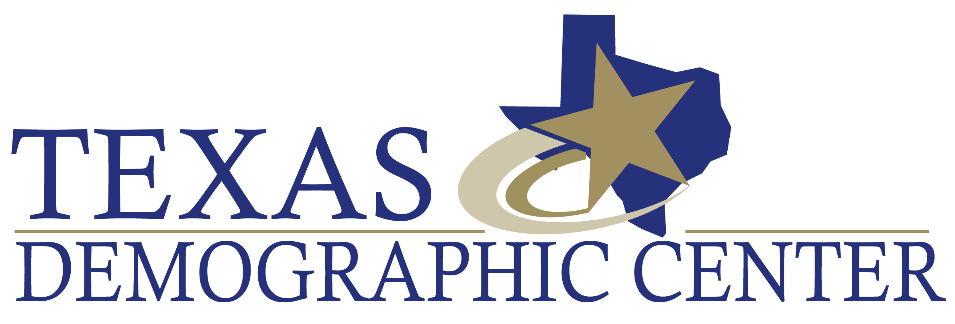 51